From Newspaper Cartoons to Tiktoks: The Evolution of Political Satire
Presented by: Kristin D’Angelo
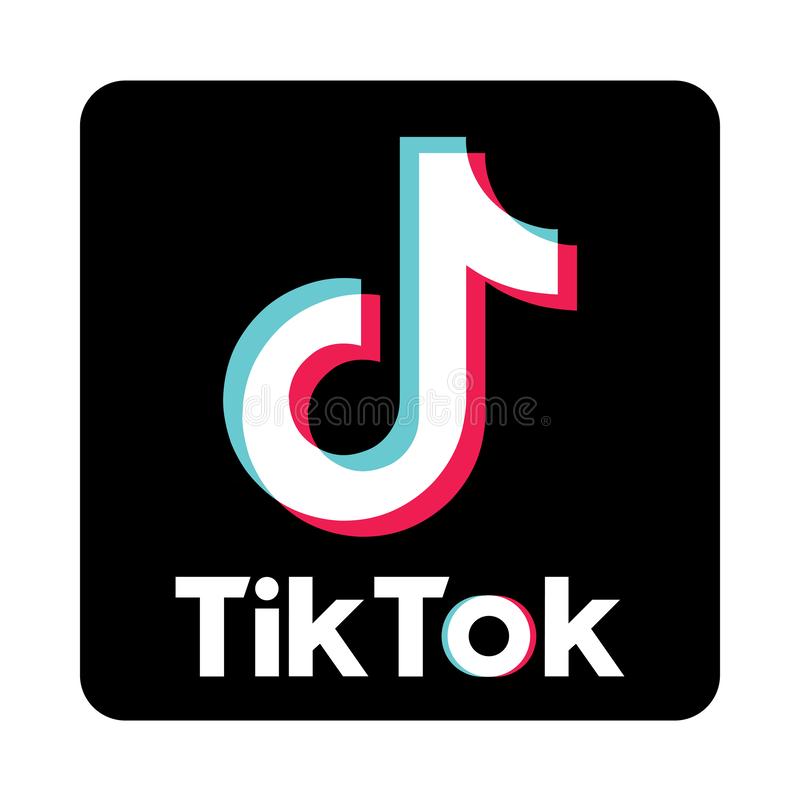 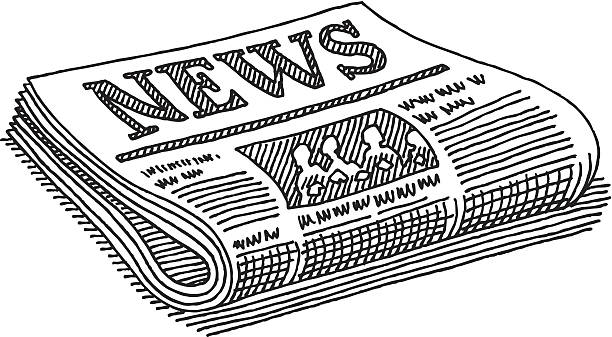 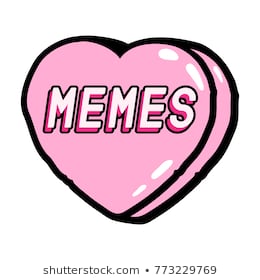 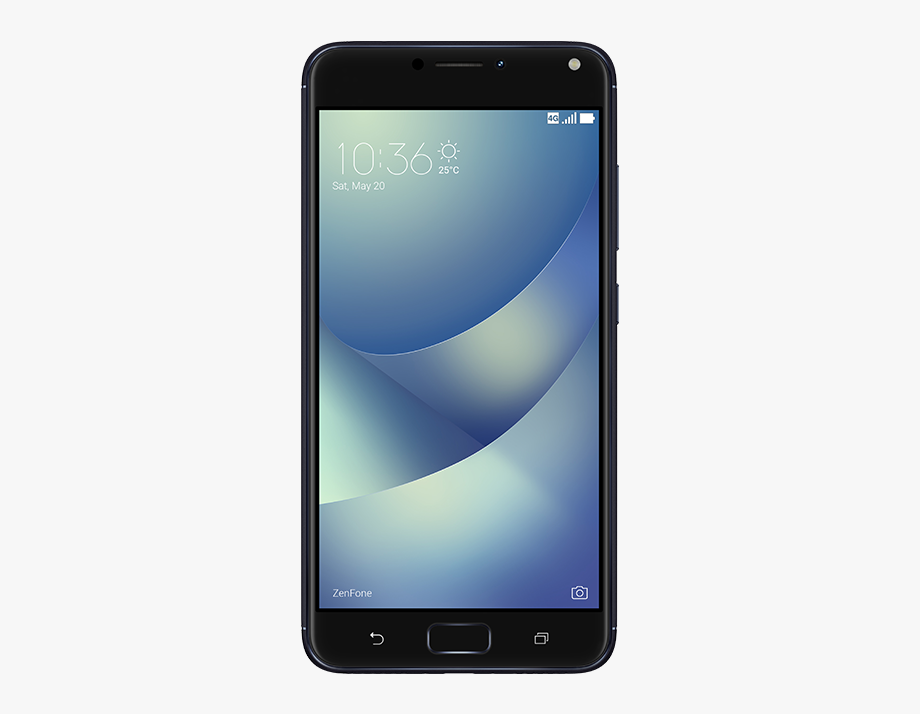 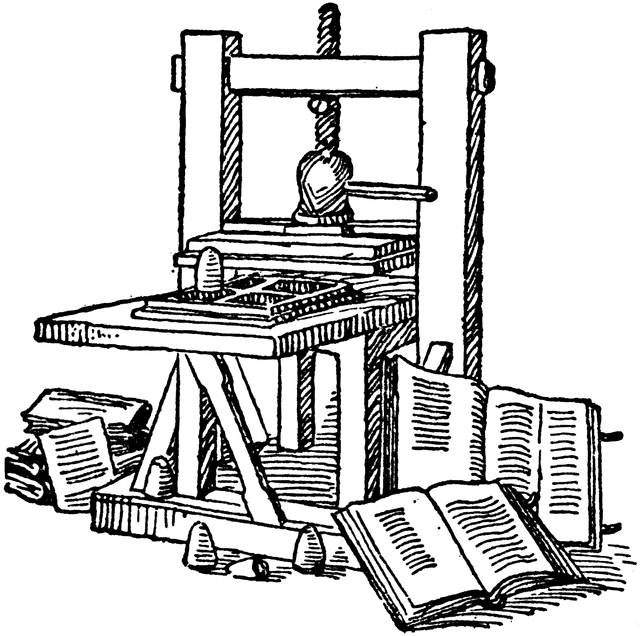 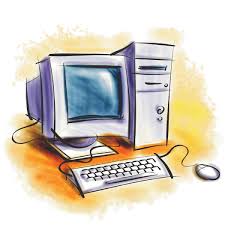 Who knows what a newspaper is?
Who knows what a newspaper is?
Who has read a newspaper before? Who has a newspaper subscription?
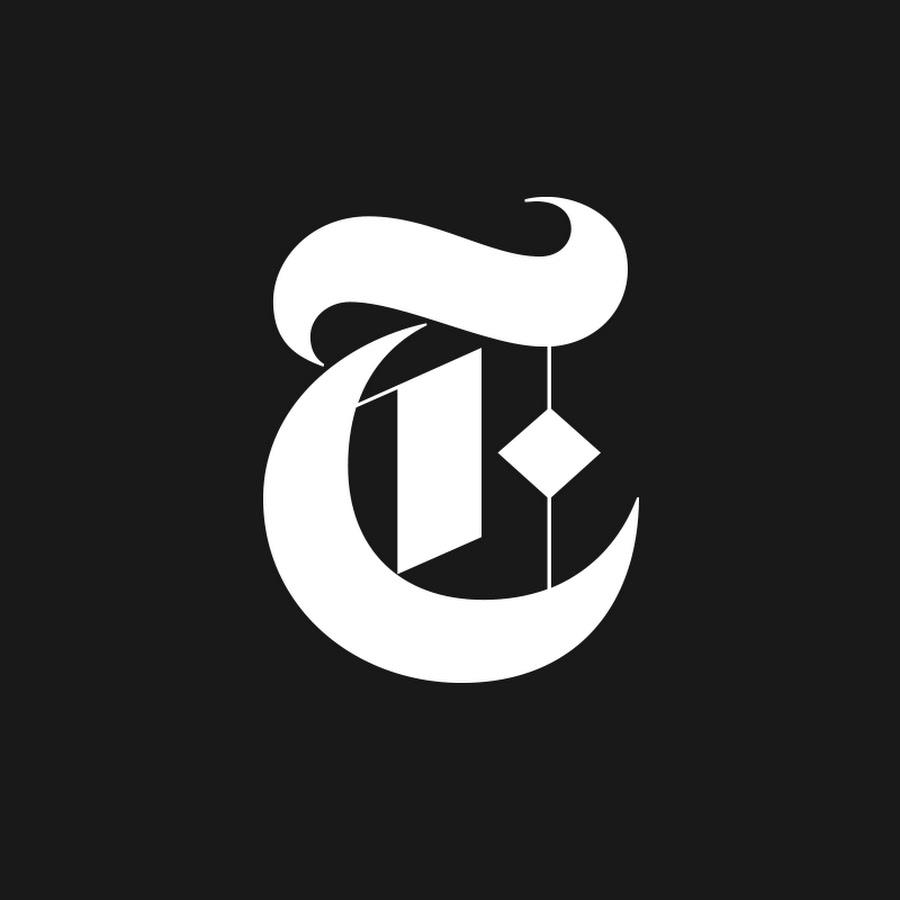 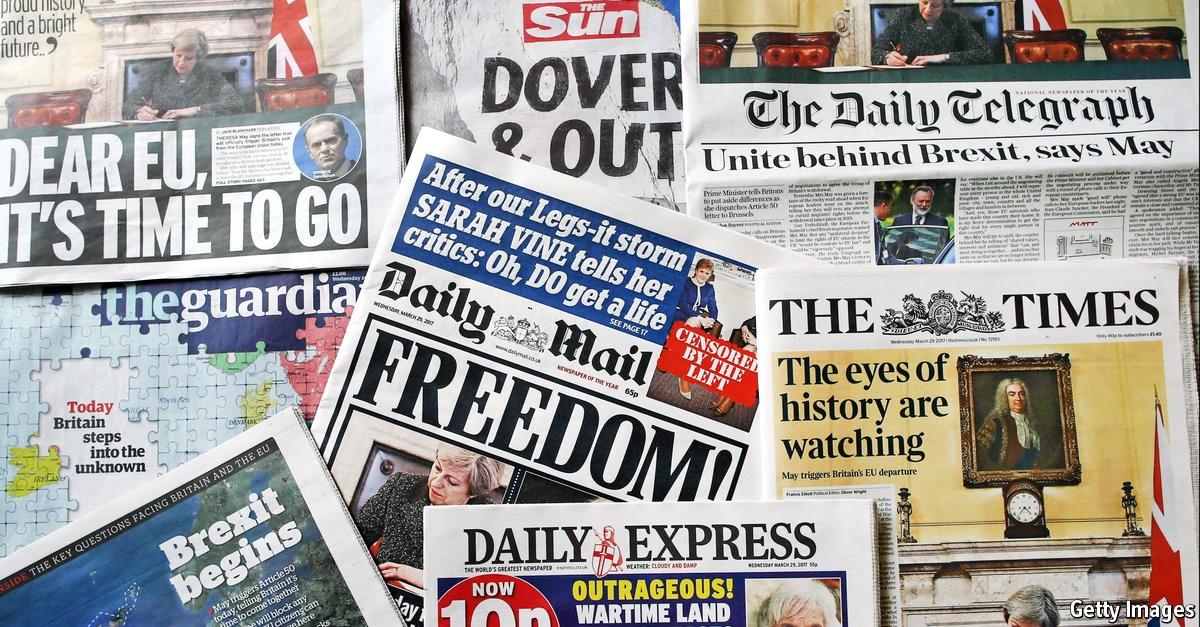 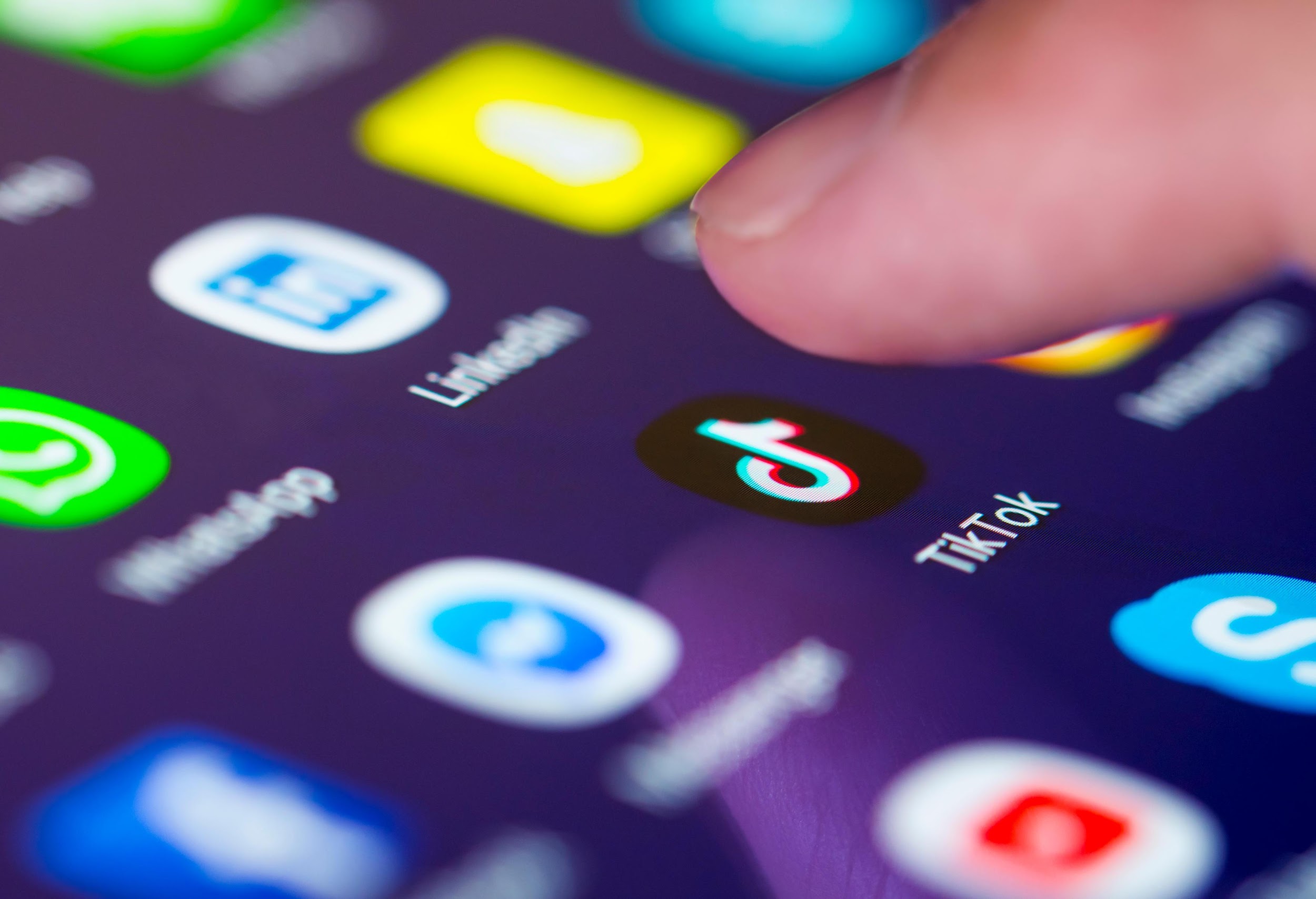 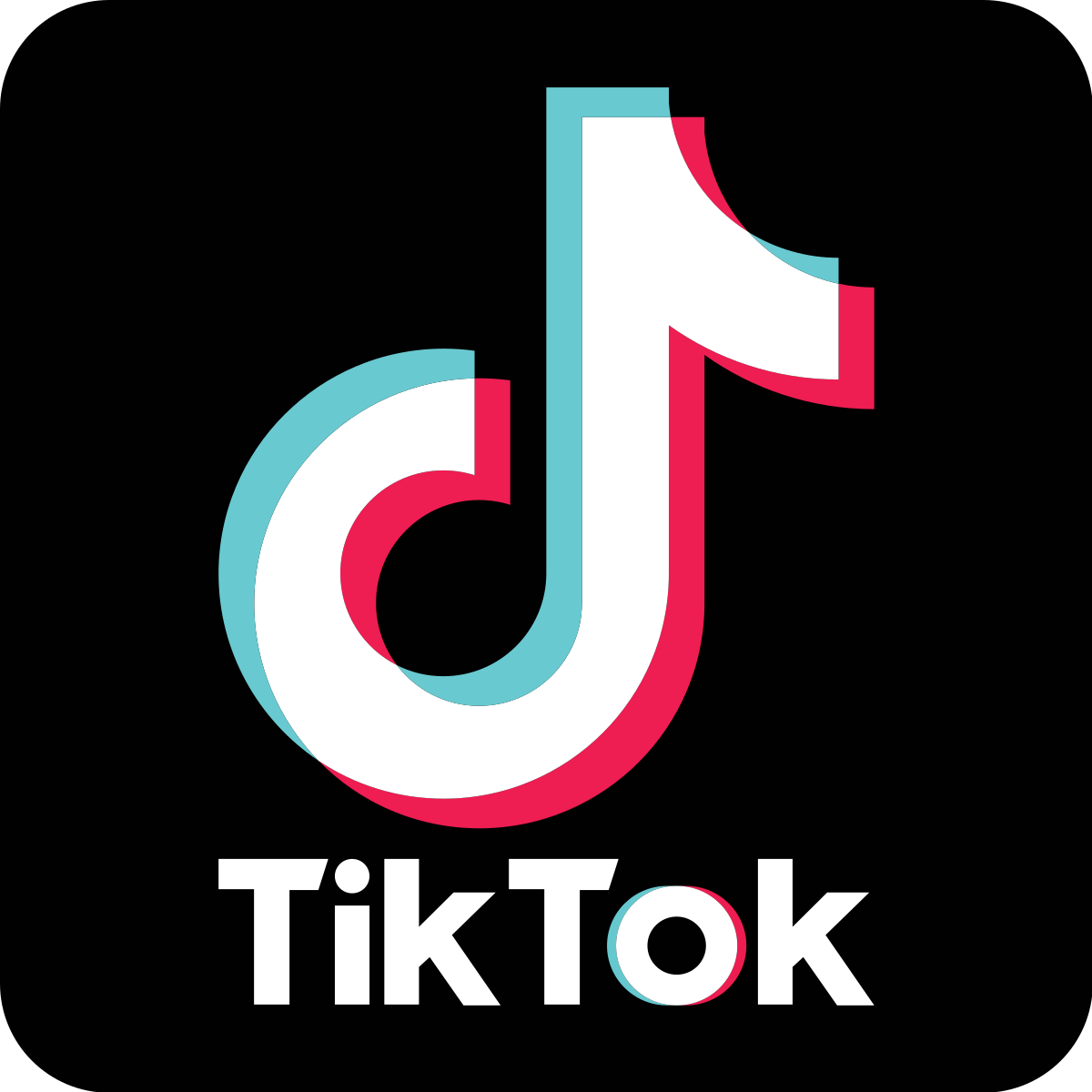 Who knows what “Tiktok” is?
Who uses Tiktok?
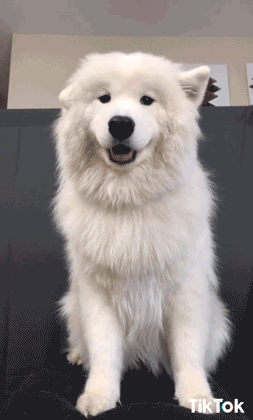 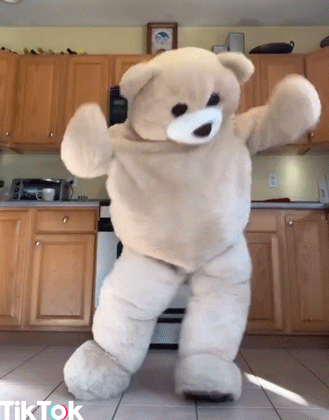 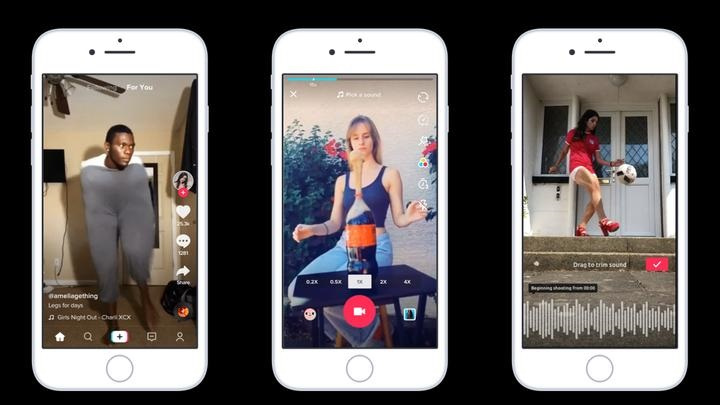 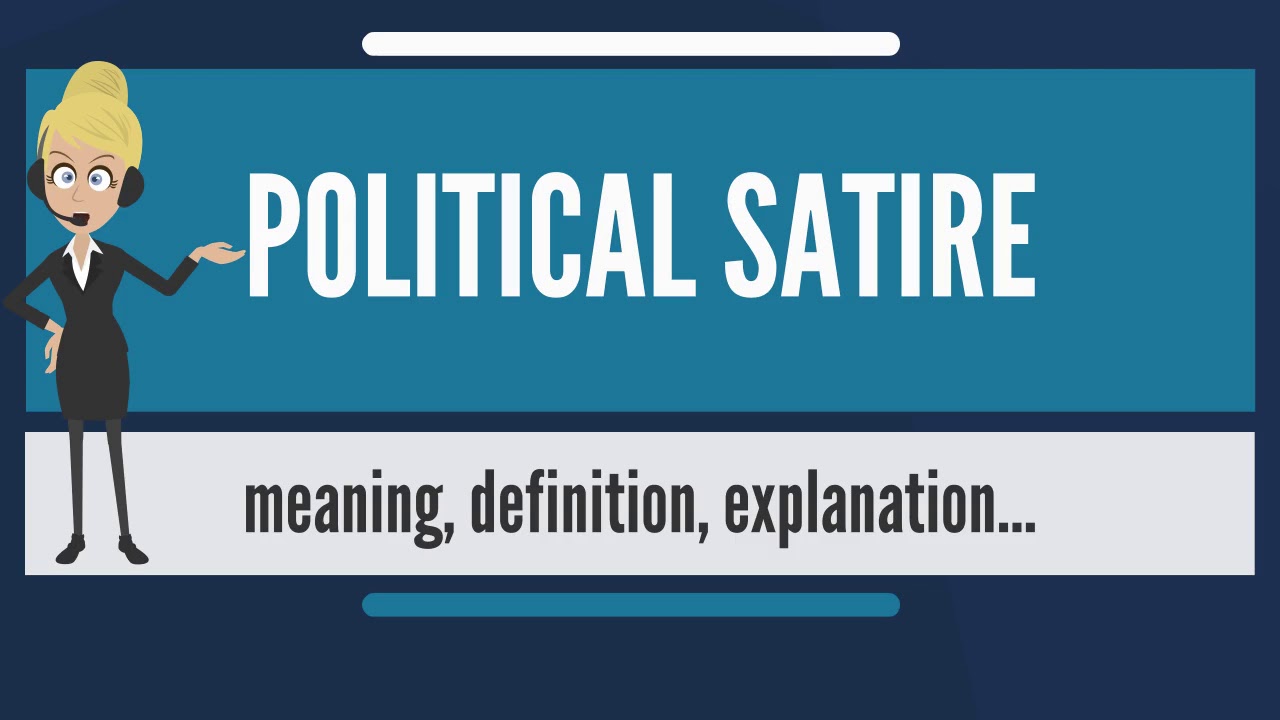 What is Political Satire?
Wikipedia says: 
“Political Satire is satire that specializes in gaining entertainment from politics”
(having both the words “politics” and “satire” in the definition aren’t very helpful)
Translation: sarcastic criticism aimed at current events or political officials; ironic humor for the purposes of improvement or correction
Aka pointing out what you think is wrong but in an indirect, passive-aggressive way
Another definition, courtesy of Wikipedia:
“It has also been used with subversive intent where political speech and dissent are forbidden by a regime, as a method of advancing political arguments where such arguments are expressly forbidden”
Translation: rebellion!
Political Satire is not restricted to:
A single issue...
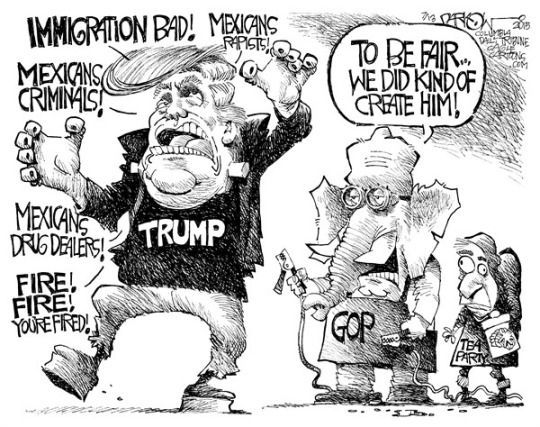 A single party...
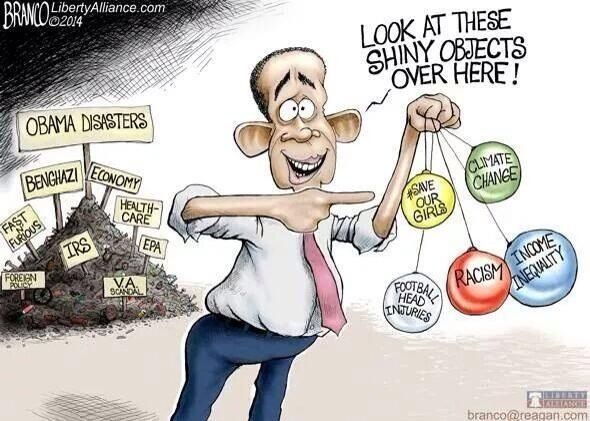 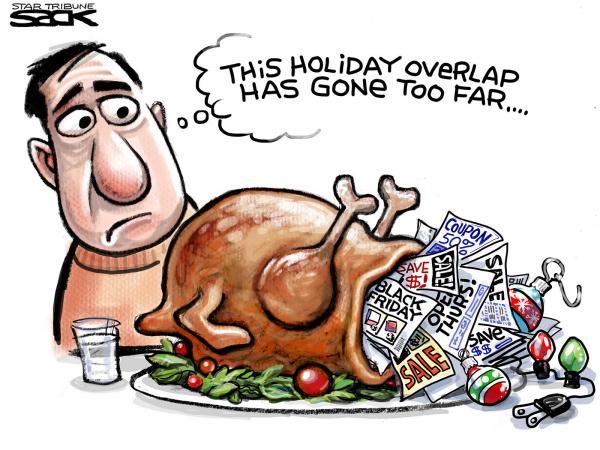 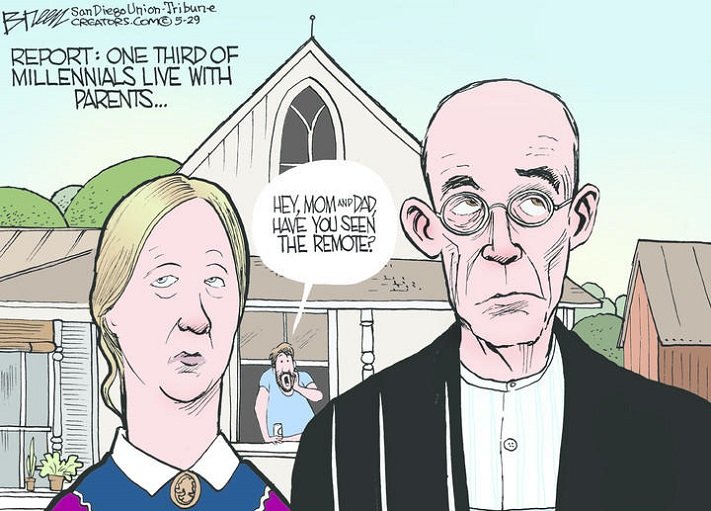 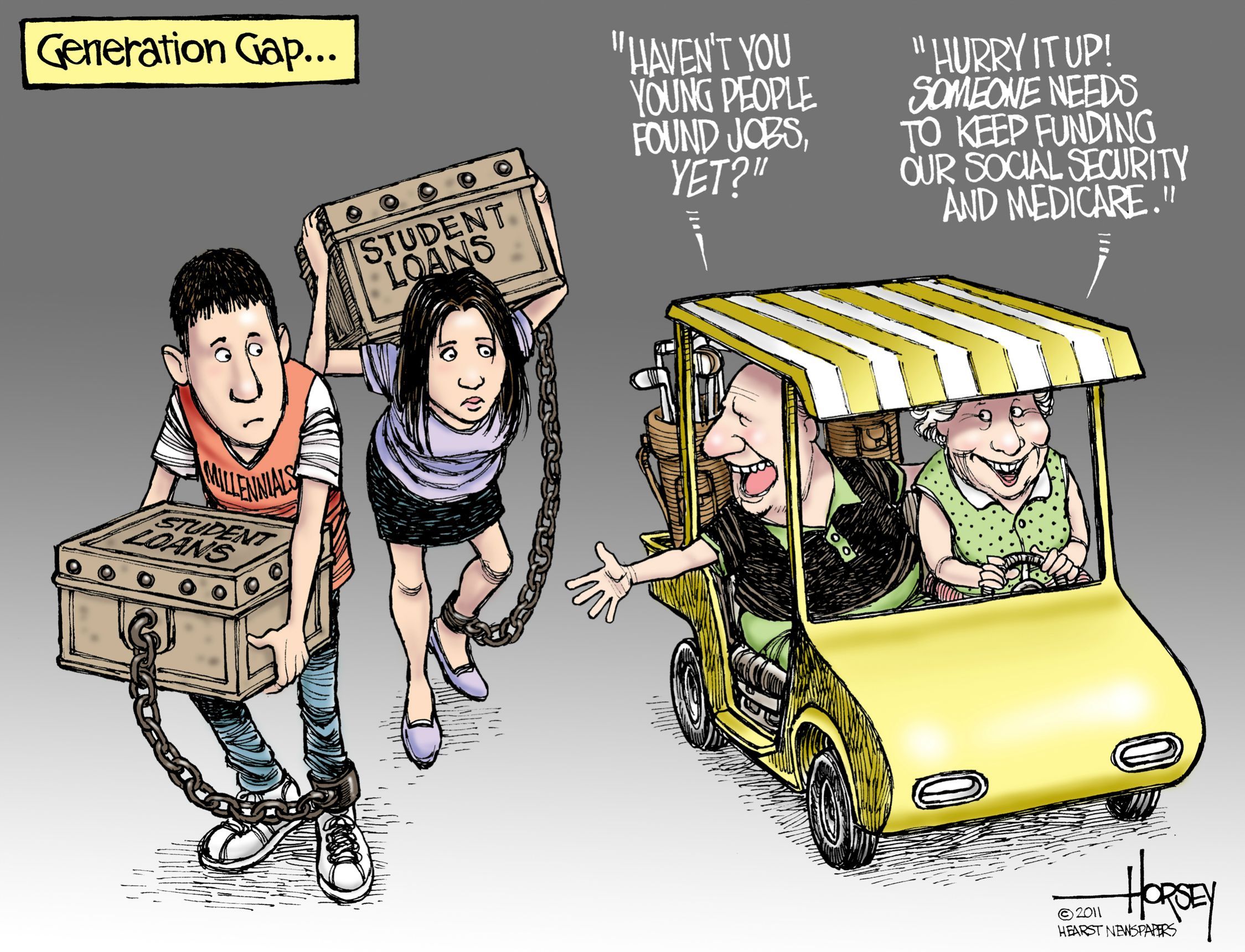 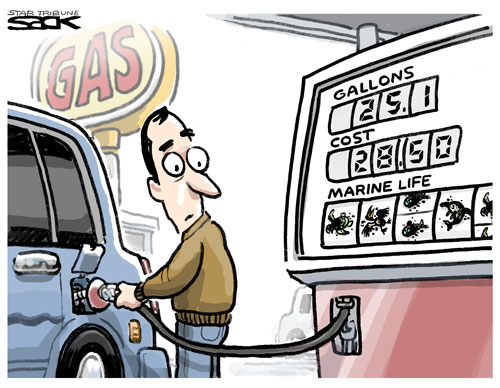 A single generation...
[Speaker Notes: Even though it’s “political satire”, can be about environmental issues, international relations, the economy, cultural taboos, etc - have some relation to politics
(ex. What is this one about? the environment and economy)]
So how did we go from newspapers to tiktoks?
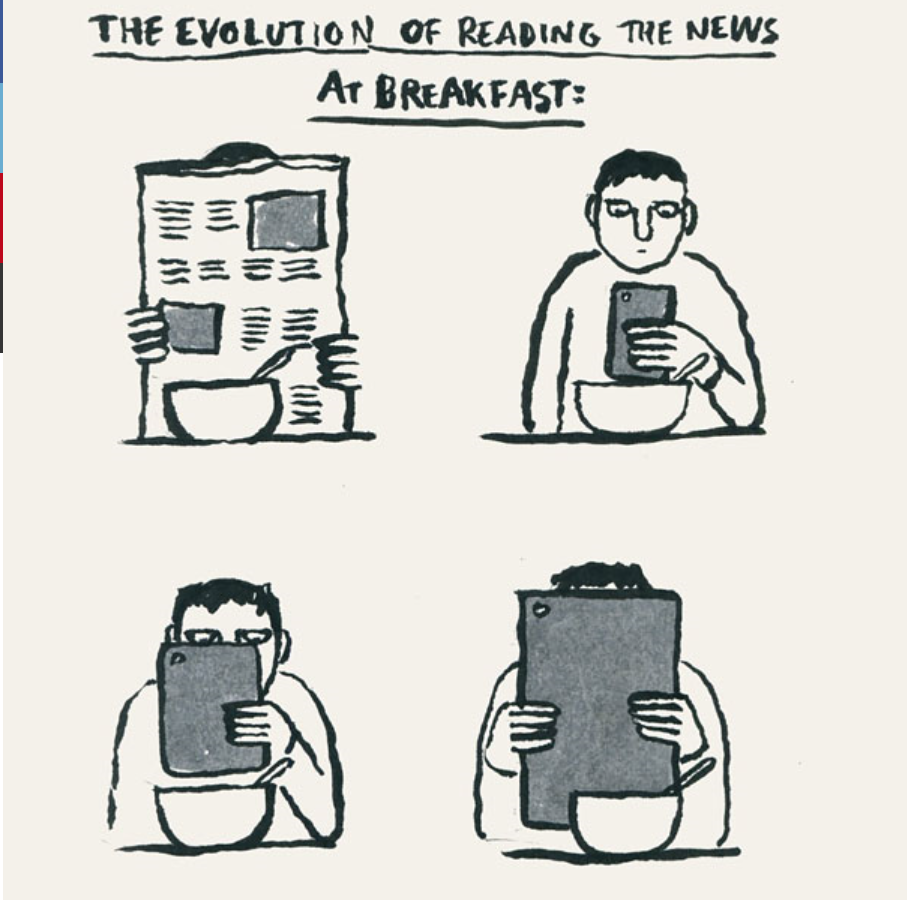 Examples of political satire you may encounter in your history or government classes in high school:
“Jackson slaying the many headed monster” (1836)
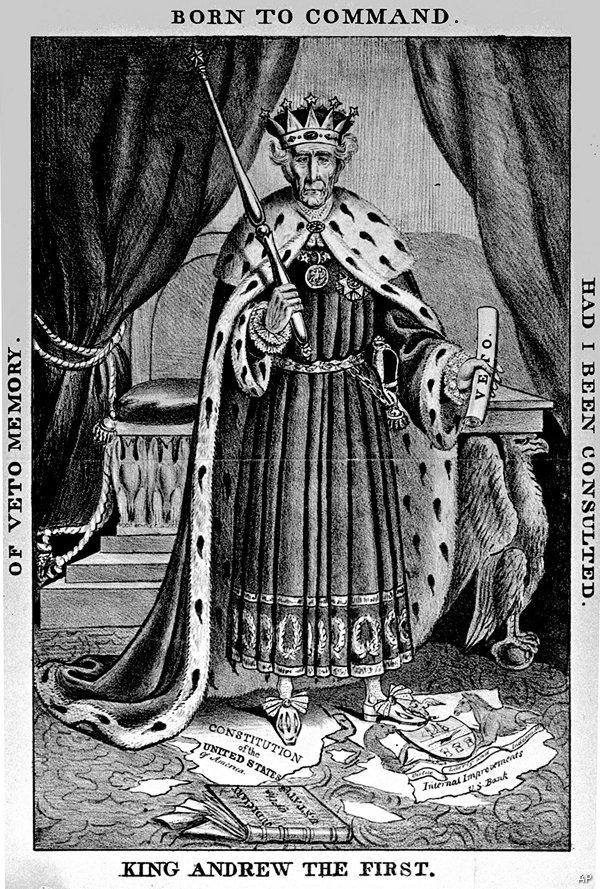 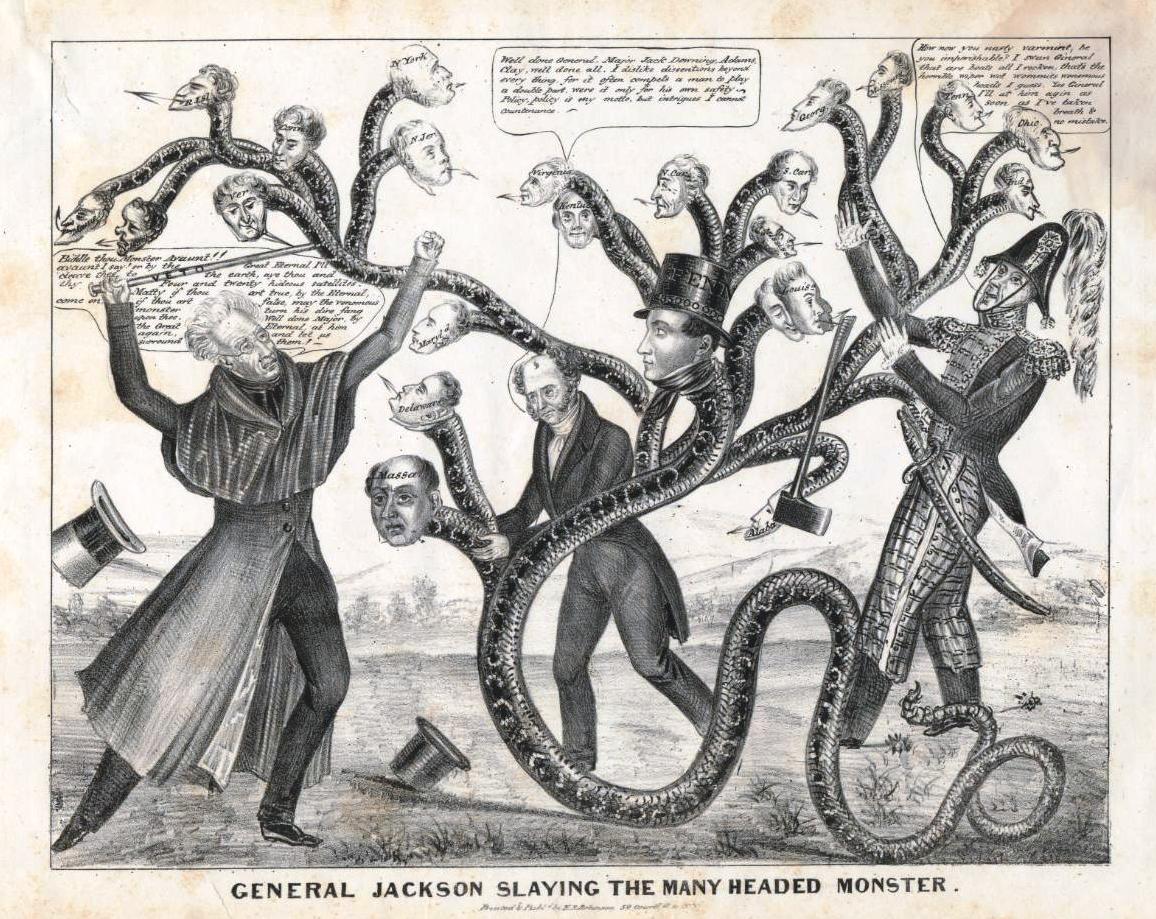 “King Andrew the First (1833)
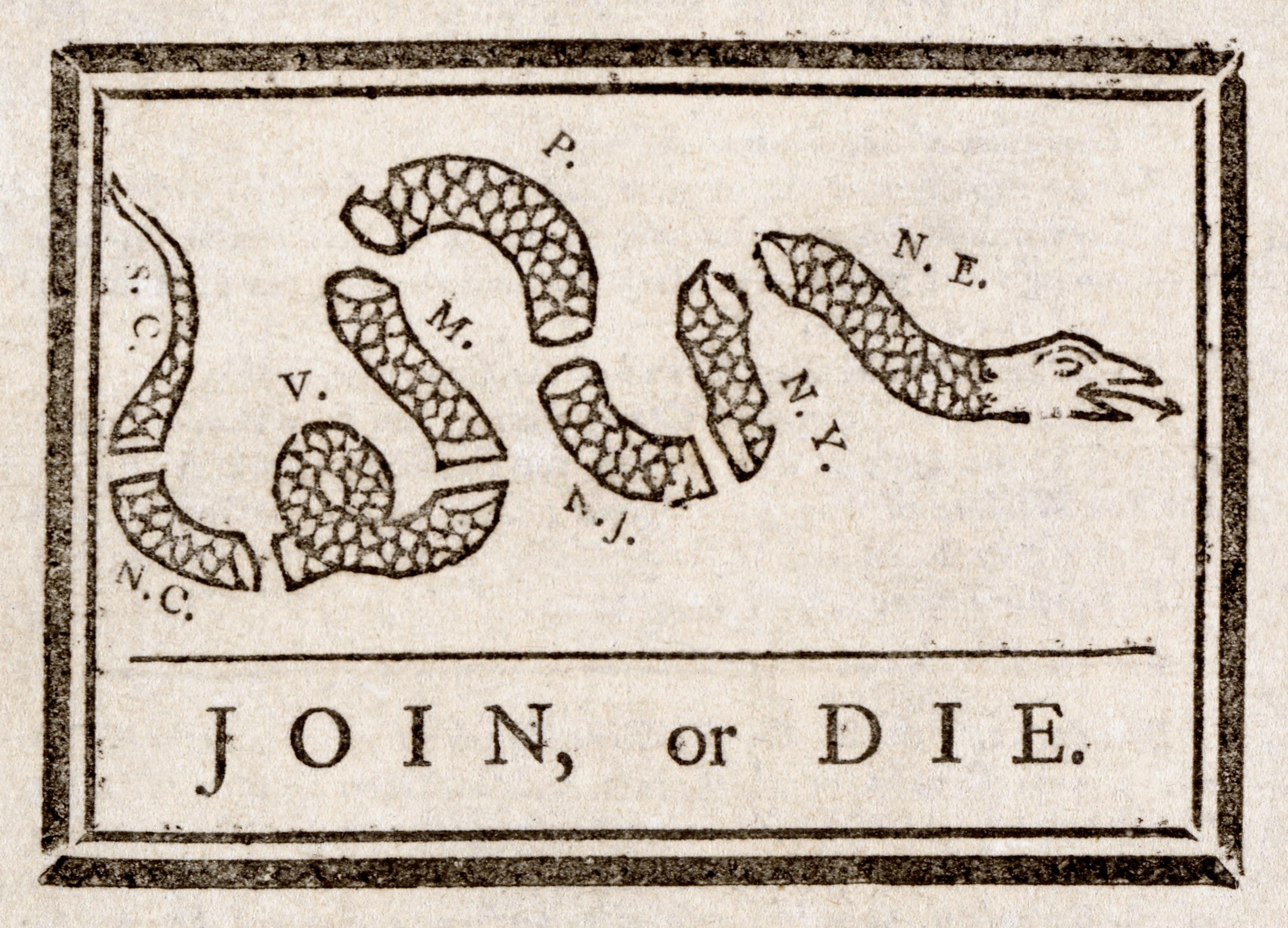 Benjamin Franklin’s cartoon Join or Die, first published in The Pennsylvania Gazette in 1754
Those are pretty old though, so let’s look at something a little more modern...
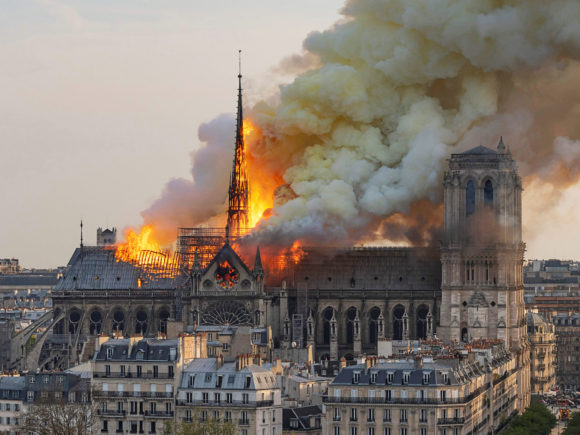 So newspapers reported on this, but not only articles, but political cartoons as well
https://www.theguardian.com/commentisfree/2019/jul/18/ruins-notre-dame-billionaires-french-philanthropy
Steve Bell from The Guardian
Eva Bee from The Guardian
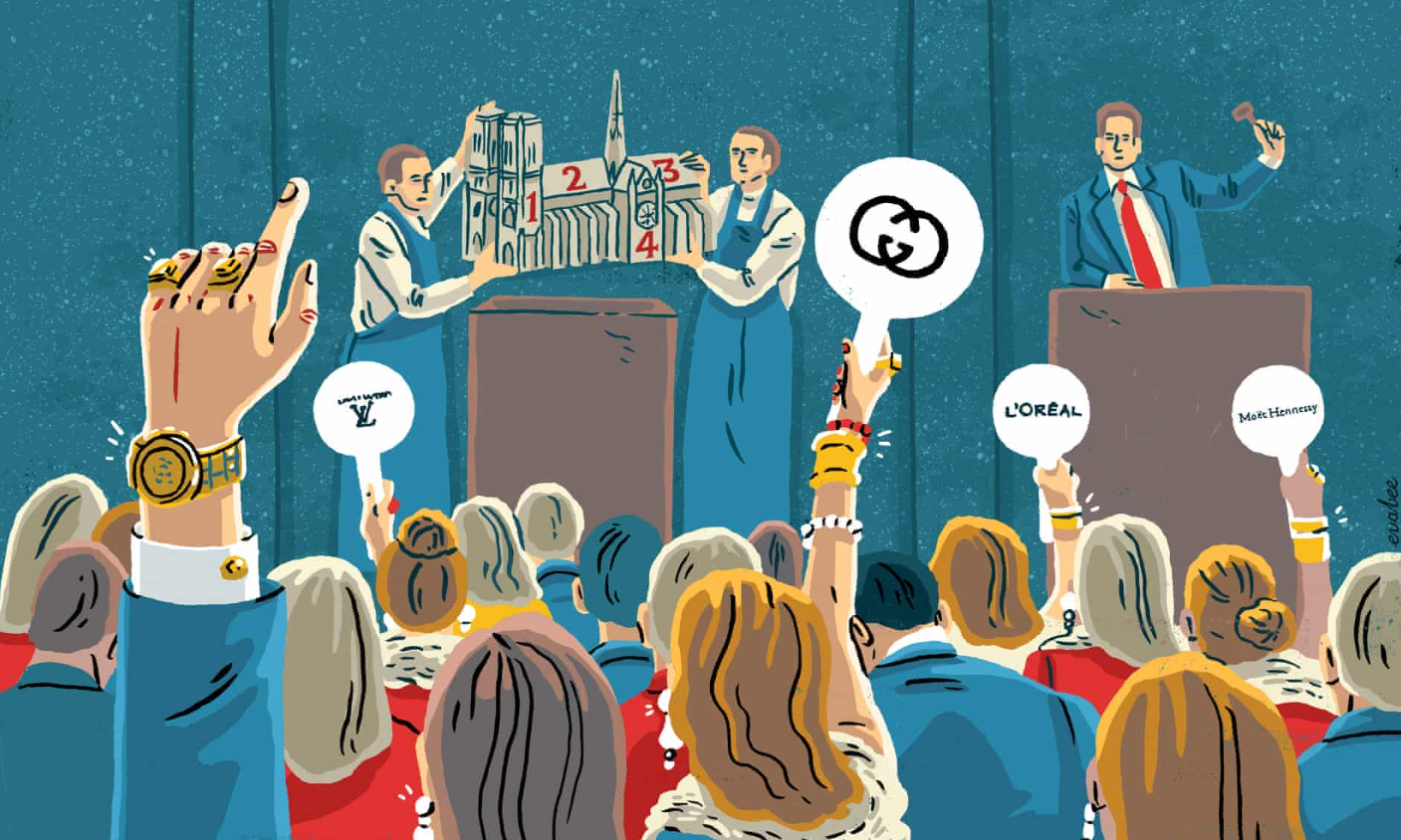 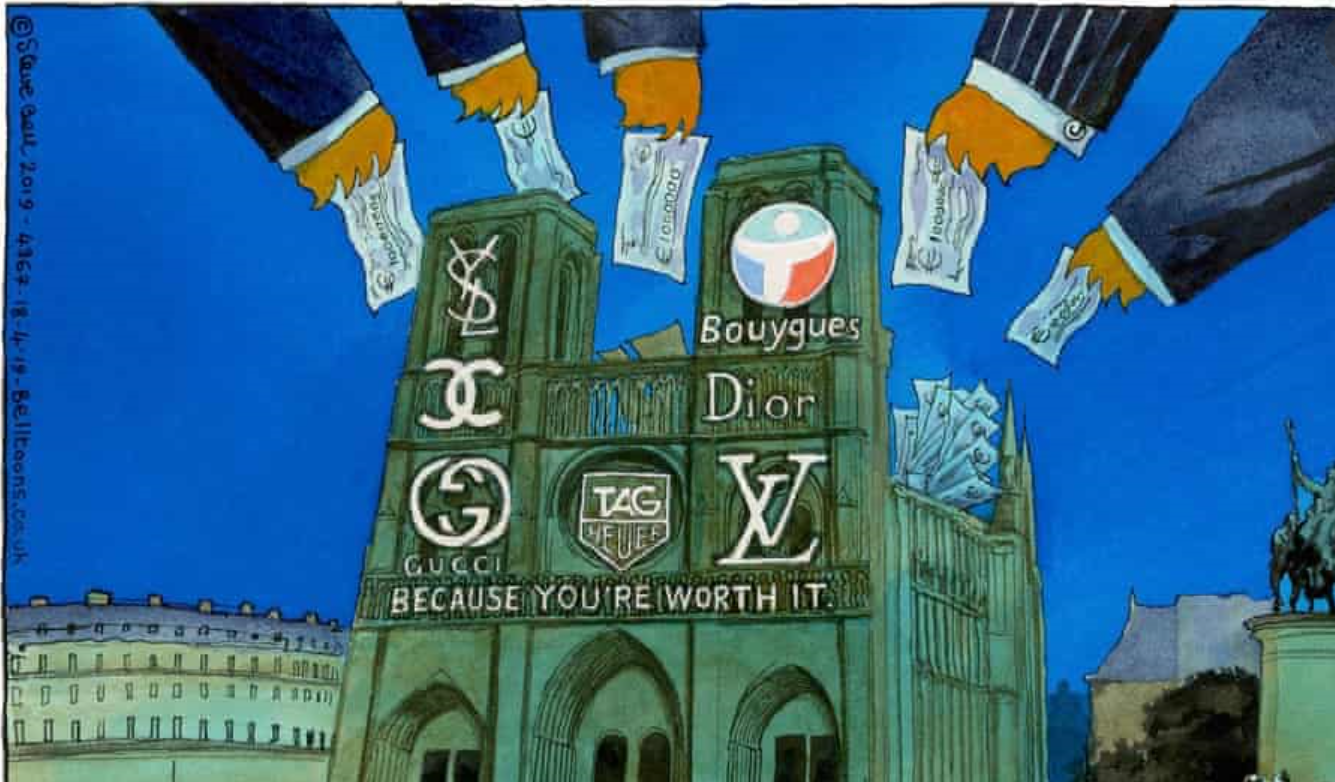 College kids got in on it
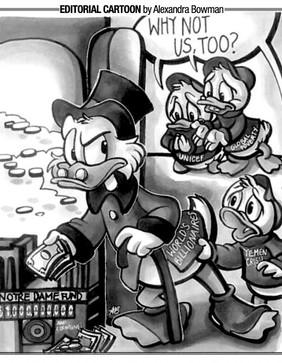 The Hoya, the Georgetown University newspaper of record
Political satire can make references to other events and/or pop culture
To younger people running blogs online and posting their own political cartoons
Similar to political cartoons in newspapers, except criticism isn’t only limited to professional journalists - any nonreporter person can express their opinion
Onset of the internet and digital media (blogs) allowed for more people to participate in political satire
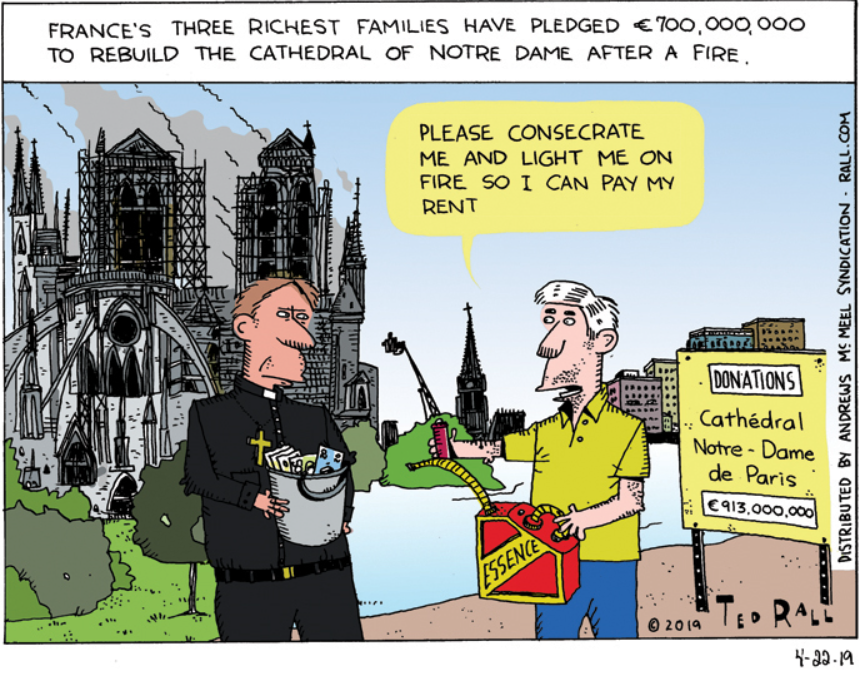 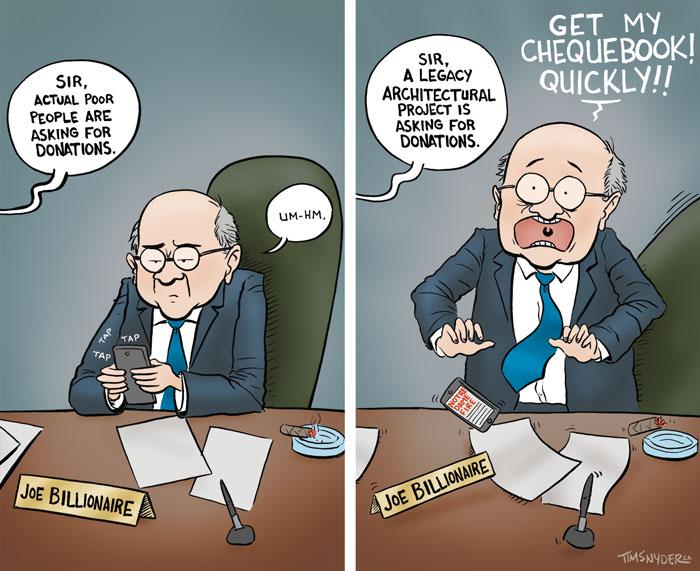 https://tonup.ca/cartoons/page/3/
https://rall.com/tag/cathedral
To memes (similar to political cartoons)
Social media further extended political satire:
Made it accessible to more people and younger audiences
Pictures with short text messages convey an opinion or point
Easily shared
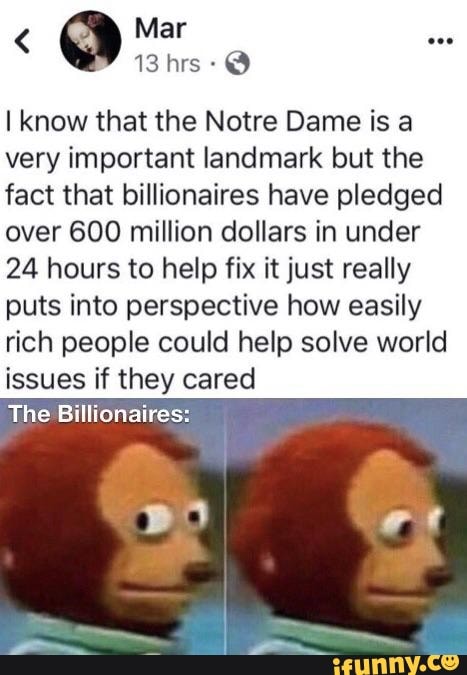 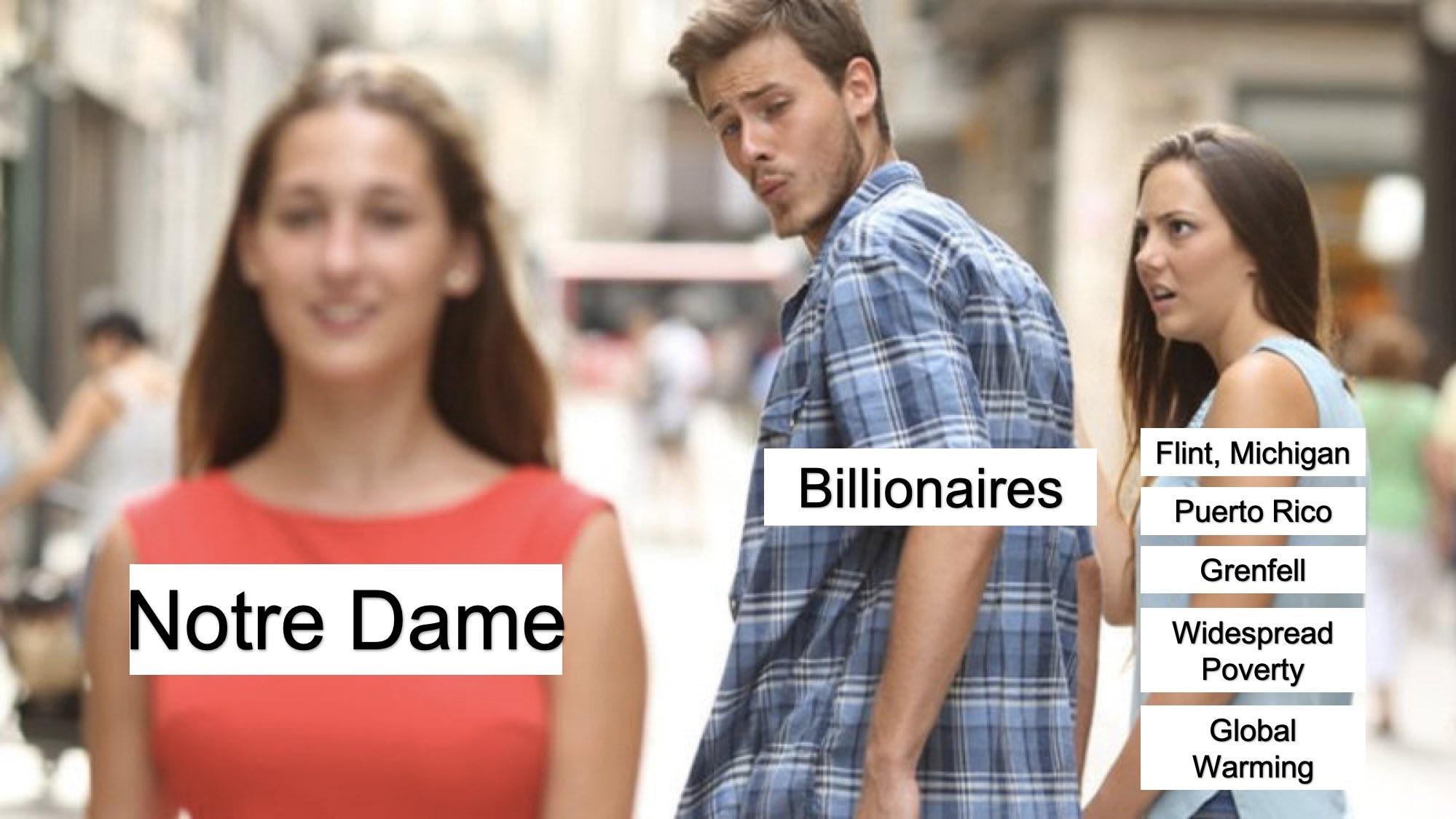 People with the same opinion can express their agreement (or qualms if they disagree) by commenting, liking, and sharing posts 
People can even share a similar meme with a similar message but personalize it
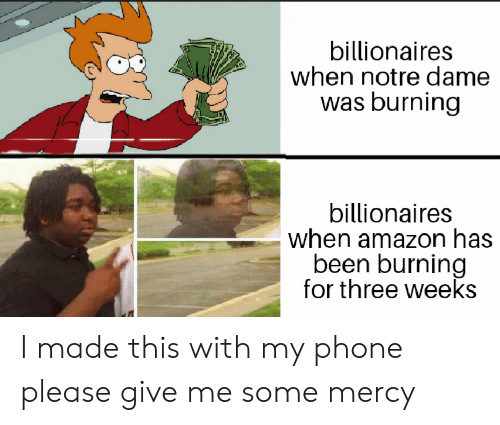 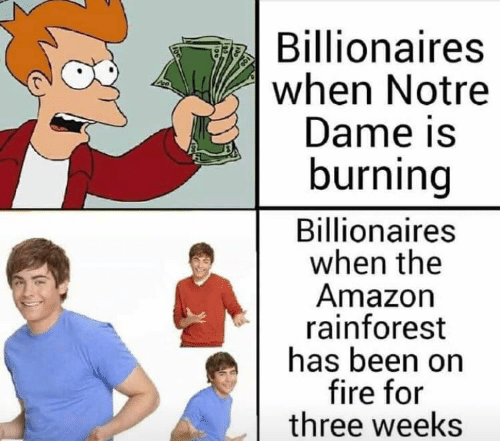 It’s not just adults who see the absurdity of the situation
Kids do too!
Digital media not only enables pictures to be shared, but also videos

Can share videos on instagram or twitter

Vine and tiktok are (well were) notorious video-sharing platforms
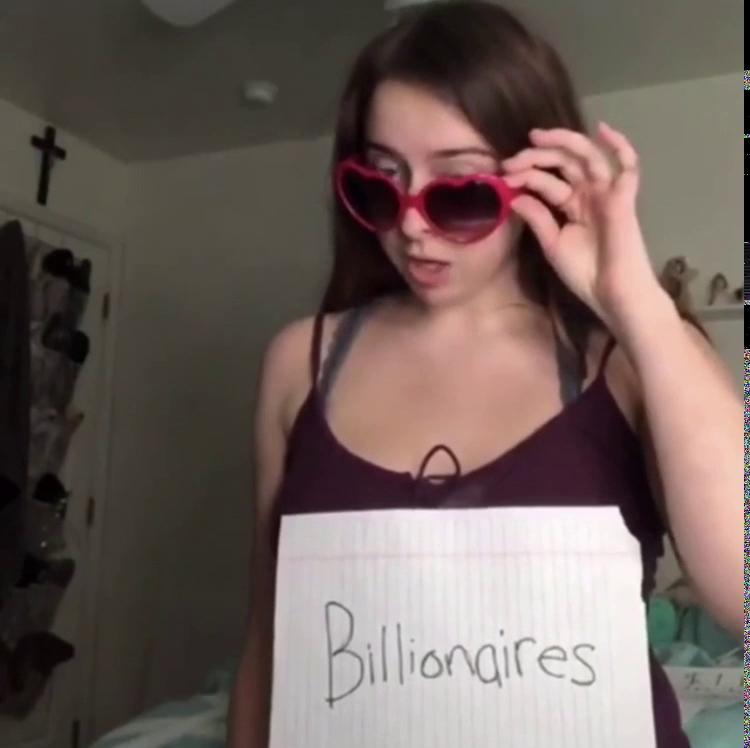 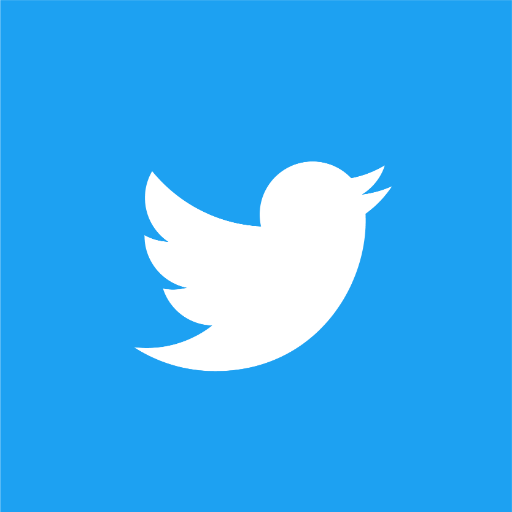 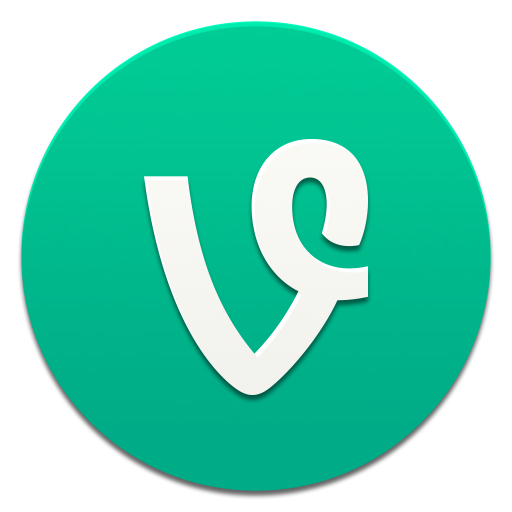 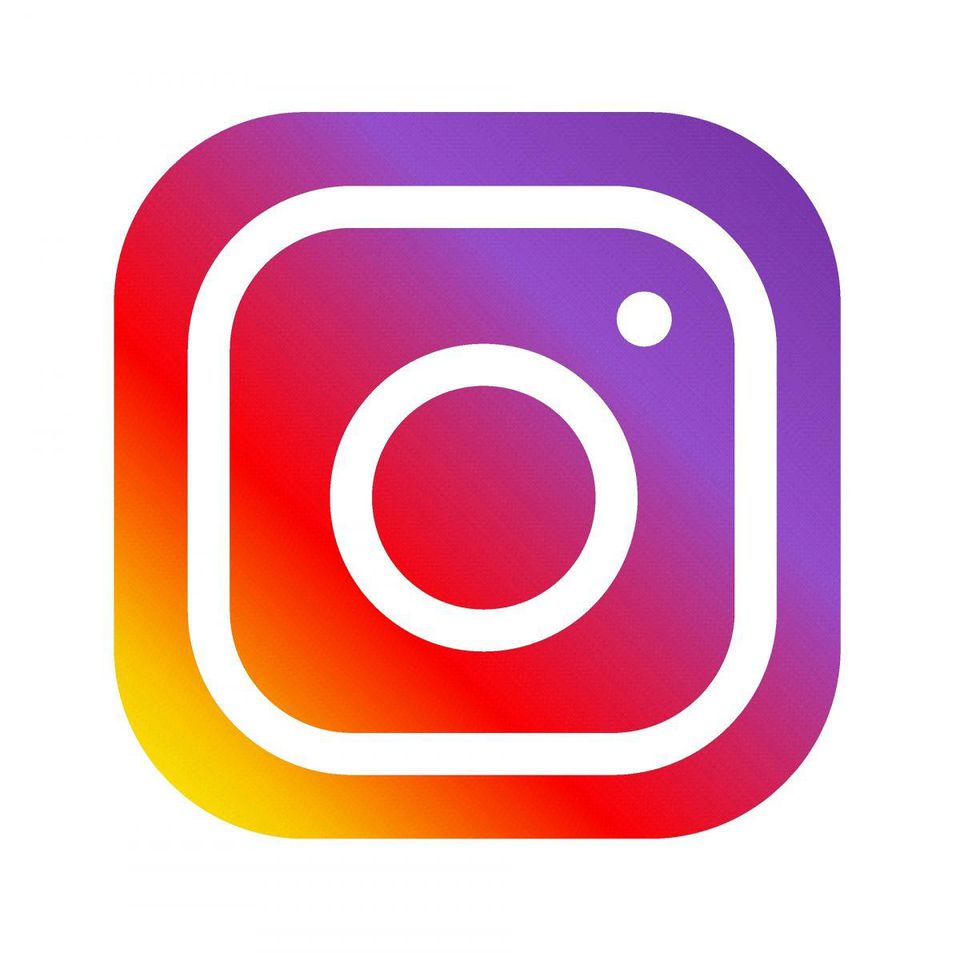 Key: taking serious topics and inserting humor into them to try to get a message across
It would be kind of bad if one of them actually pushed a button to launch nuclear missiles
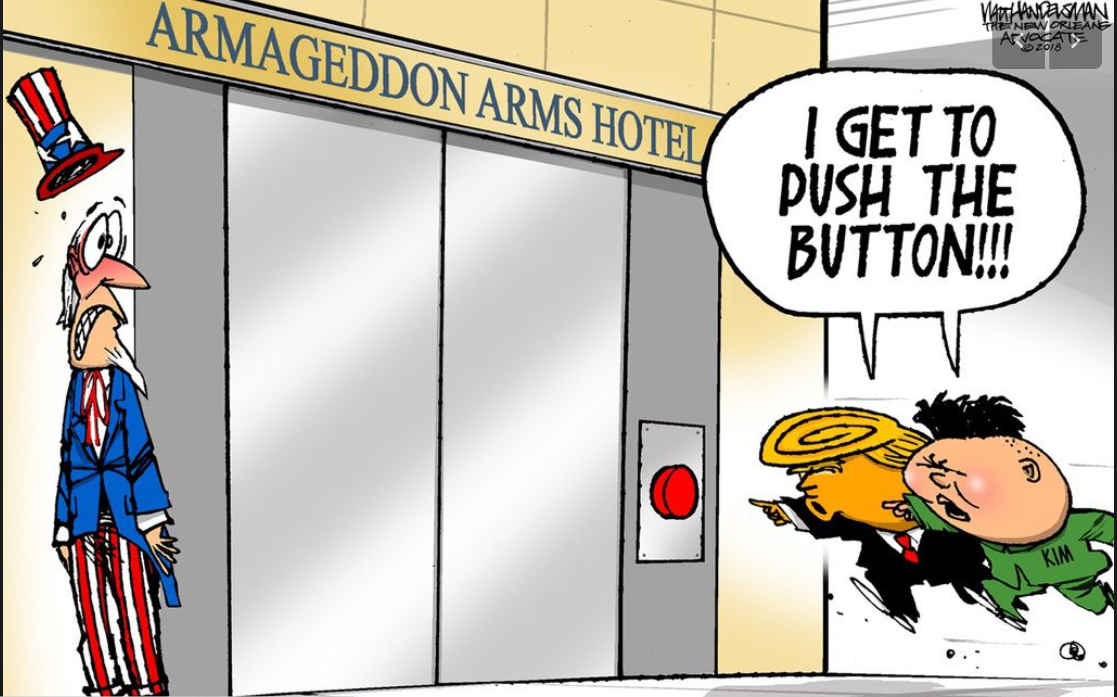 Like, really bad...
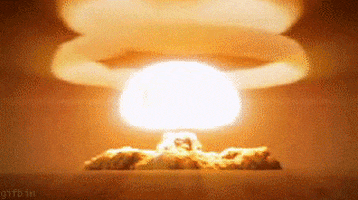 People do seem to understand that though
But they can’t help but put a little humor into a serious situation
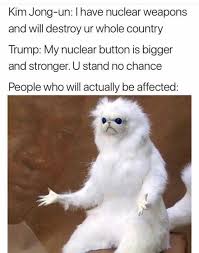 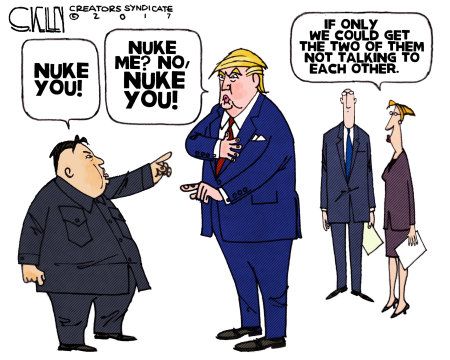 Sometimes they’re more for comedic sake
Unlikely Oprah would run
More aimed at making fun of the president
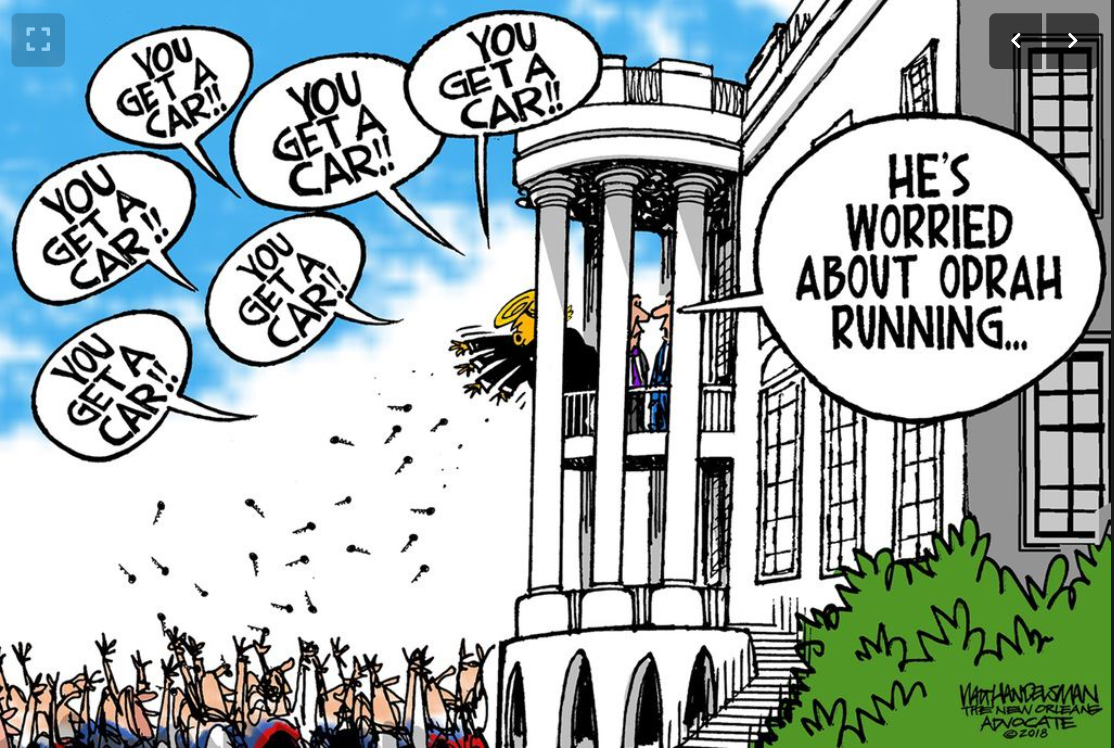 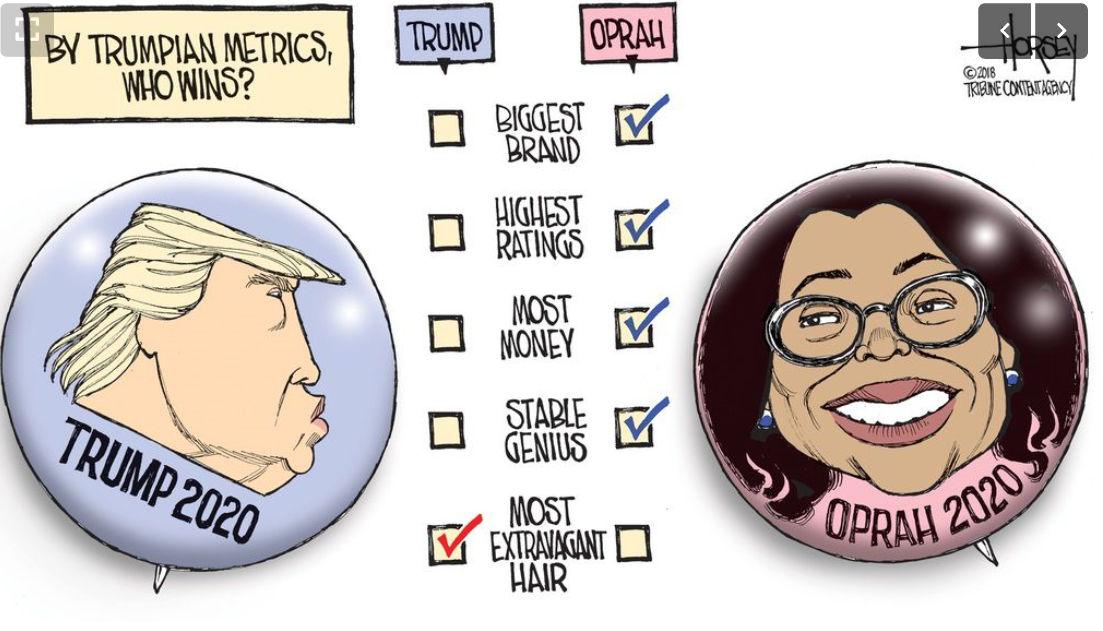 What is the message this political cartoon is trying to convey?
The man thinks 4 year olds are annoying and wants to watch Brexit instead
The man thinks Brexit is annoying and wants to watch 4 year olds instead
The woman thinks 4 year olds interacting and Brexit debates are the same thing because Brexit lawmakers are 4 years old
The woman thinks 4 year olds interacting and Brexit debates are the same thing because Brexit lawmakers are acting like children
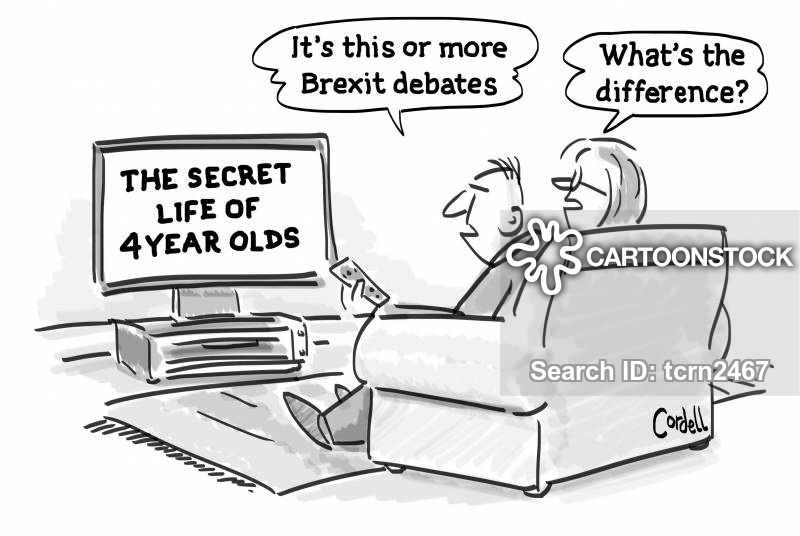 Answer: d
[Speaker Notes: This is an example of political satire not directed at US government (in this case, British government)]
But they cover a whole span of topics
Let’s look at a few
Environmental issues
Medicine 
Internet
Food
Generations
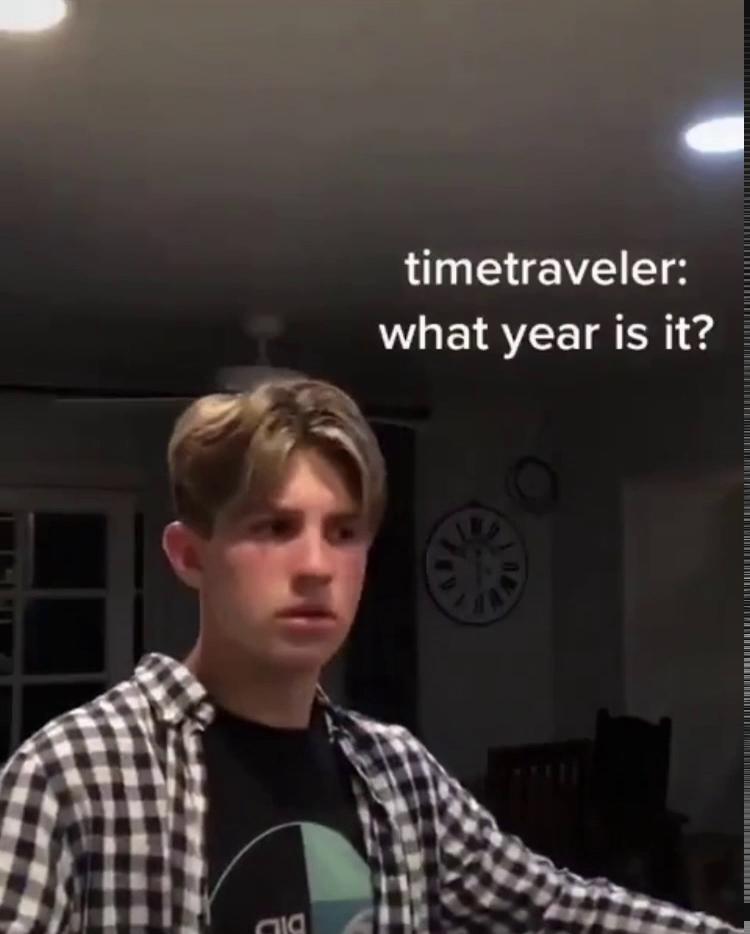 Environment: Plastic Pollution
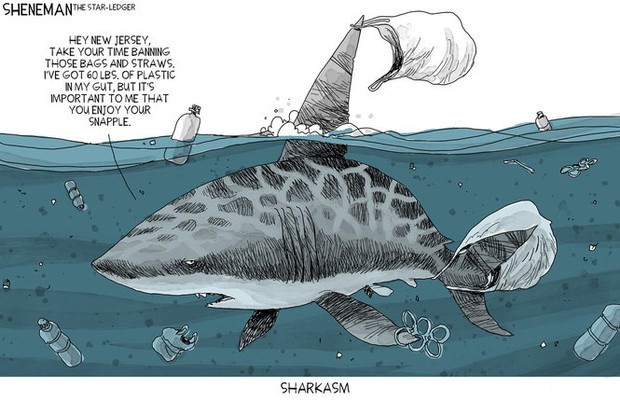 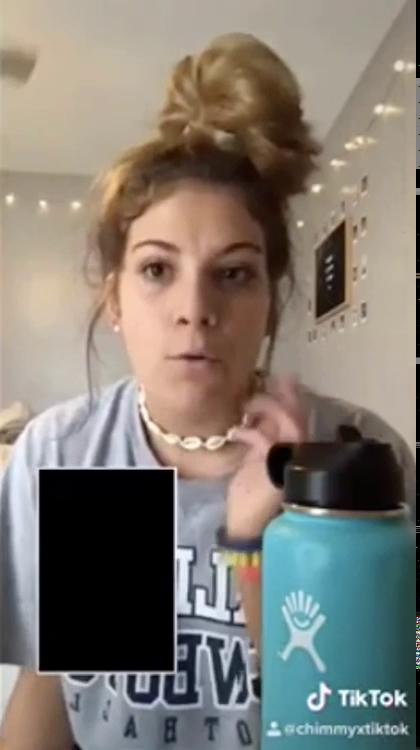 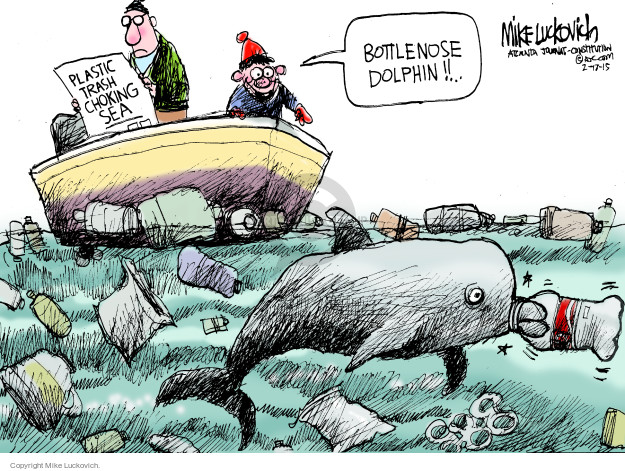 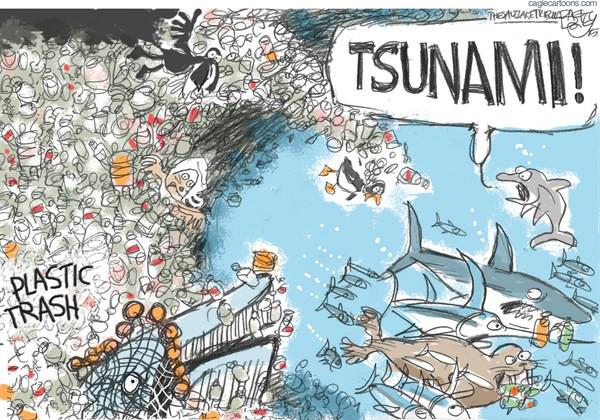 Environmental Disasters: Hurricane Doriane and people not caring to evacuate
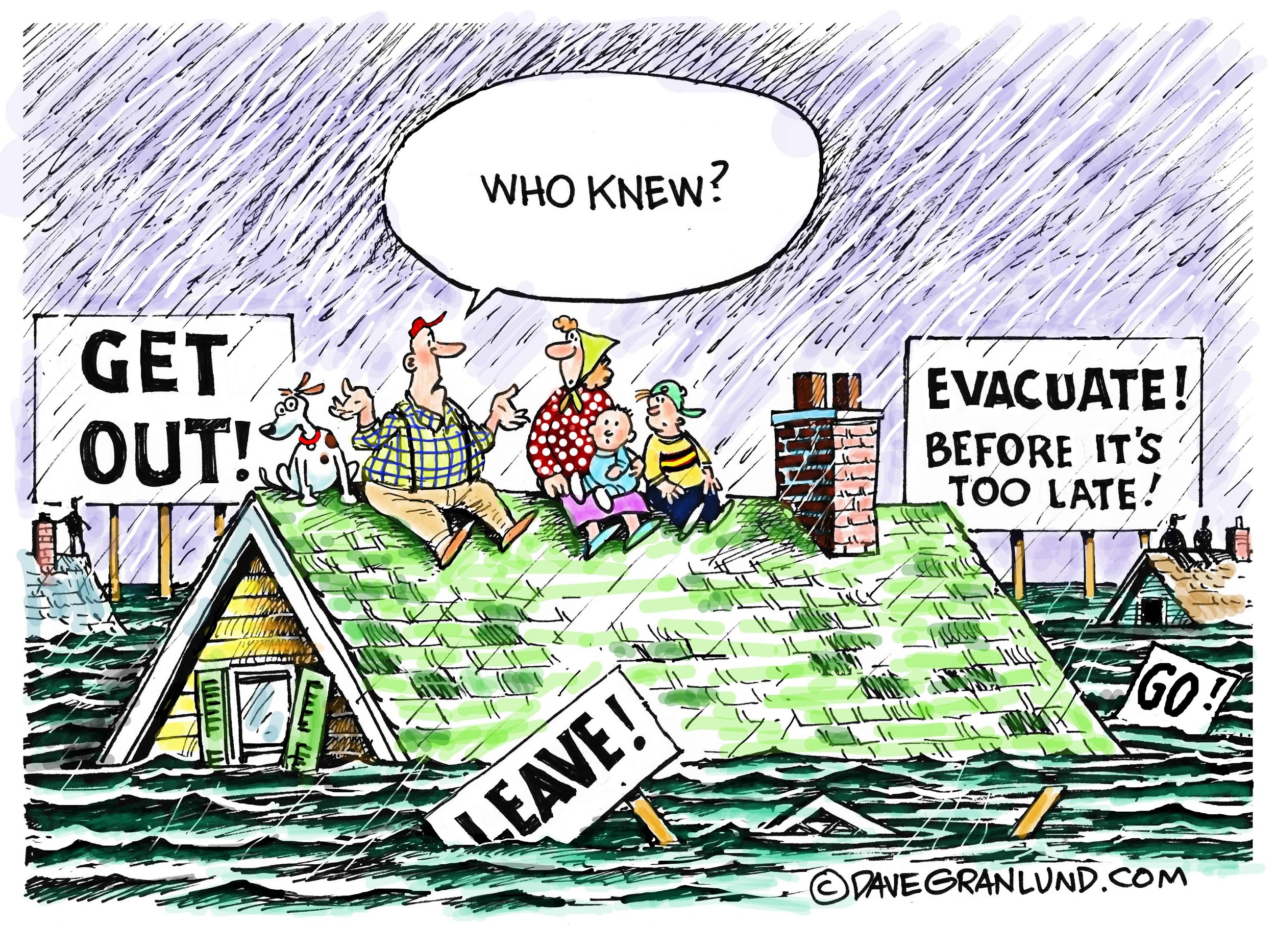 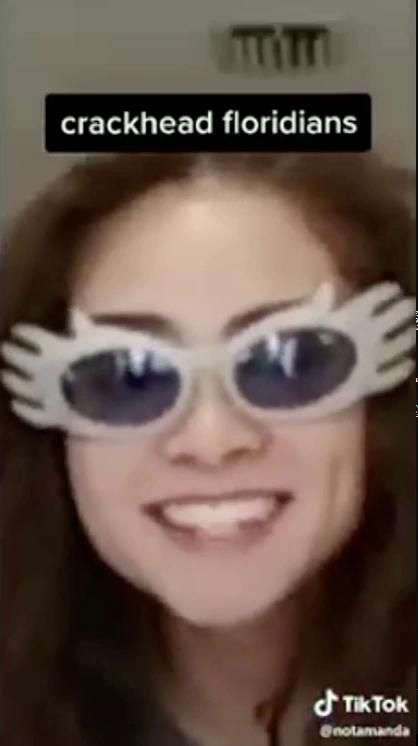 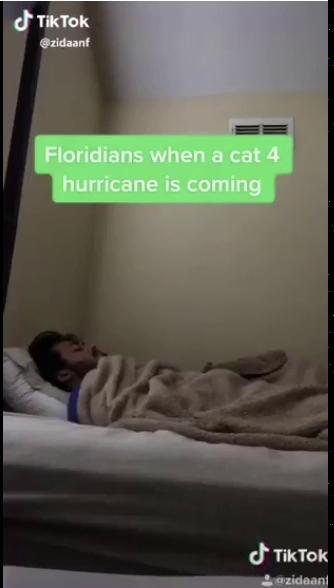 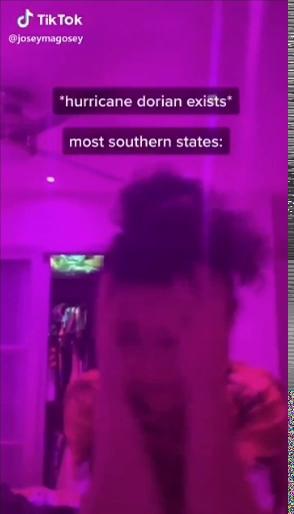 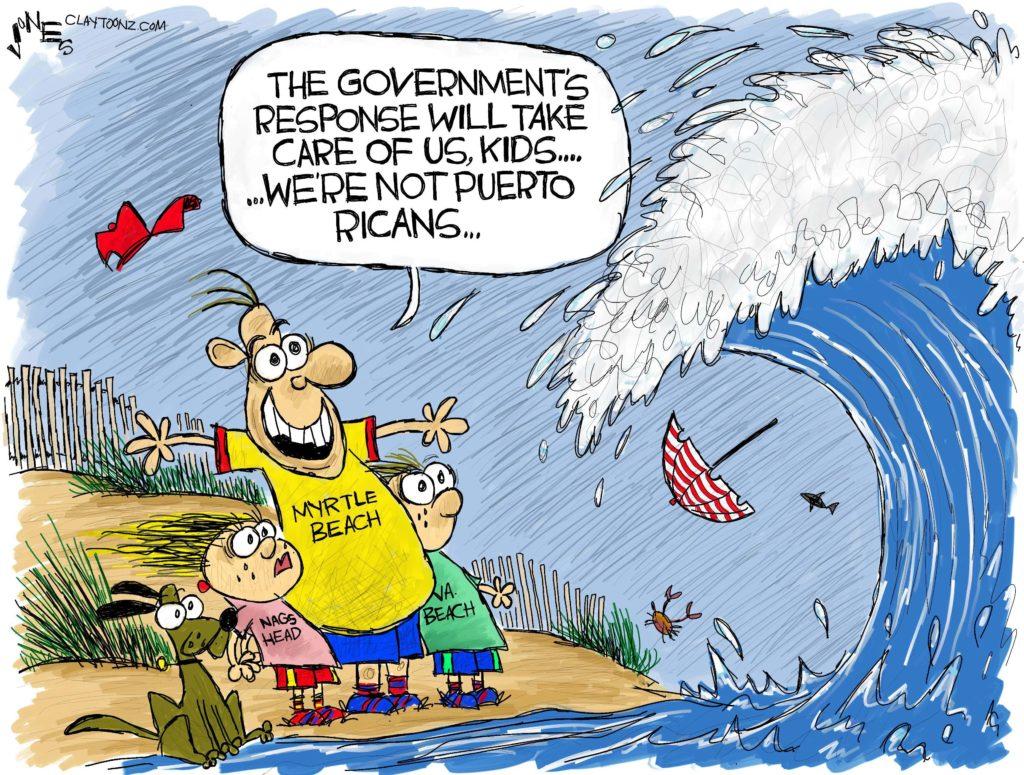 Bonus one (because it couldn’t fit on the previous slide)
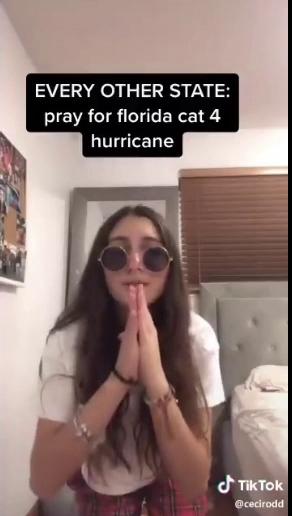 Environmental Disasters: Earthquakes in California
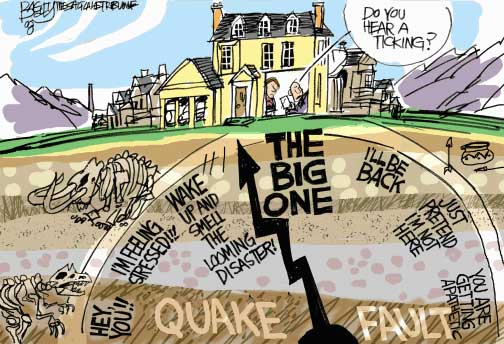 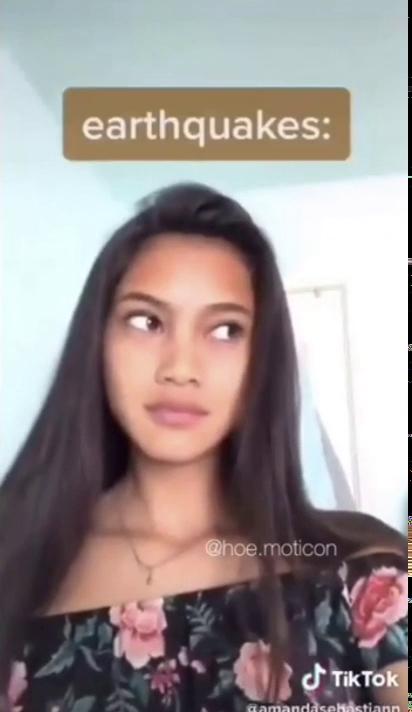 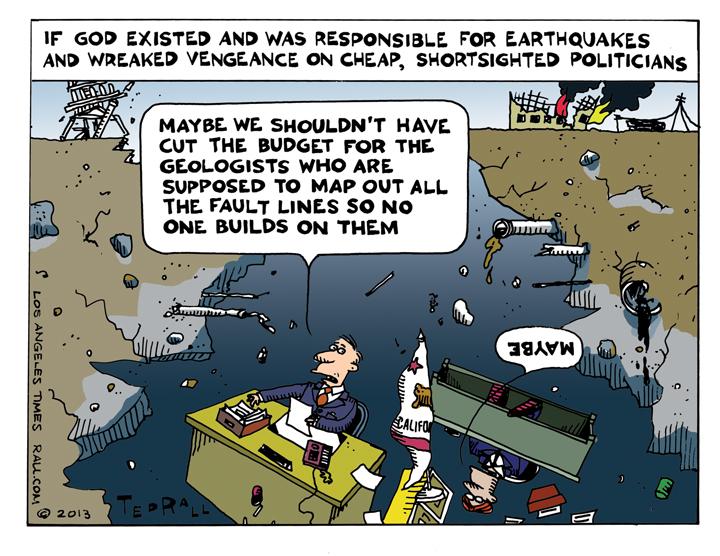 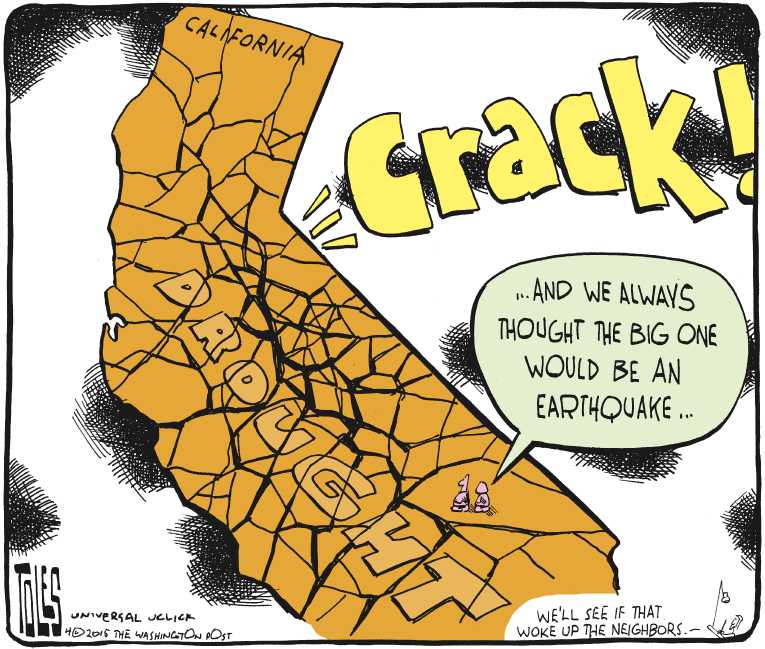 Medicine: Big Pharma and Drug Side Effects
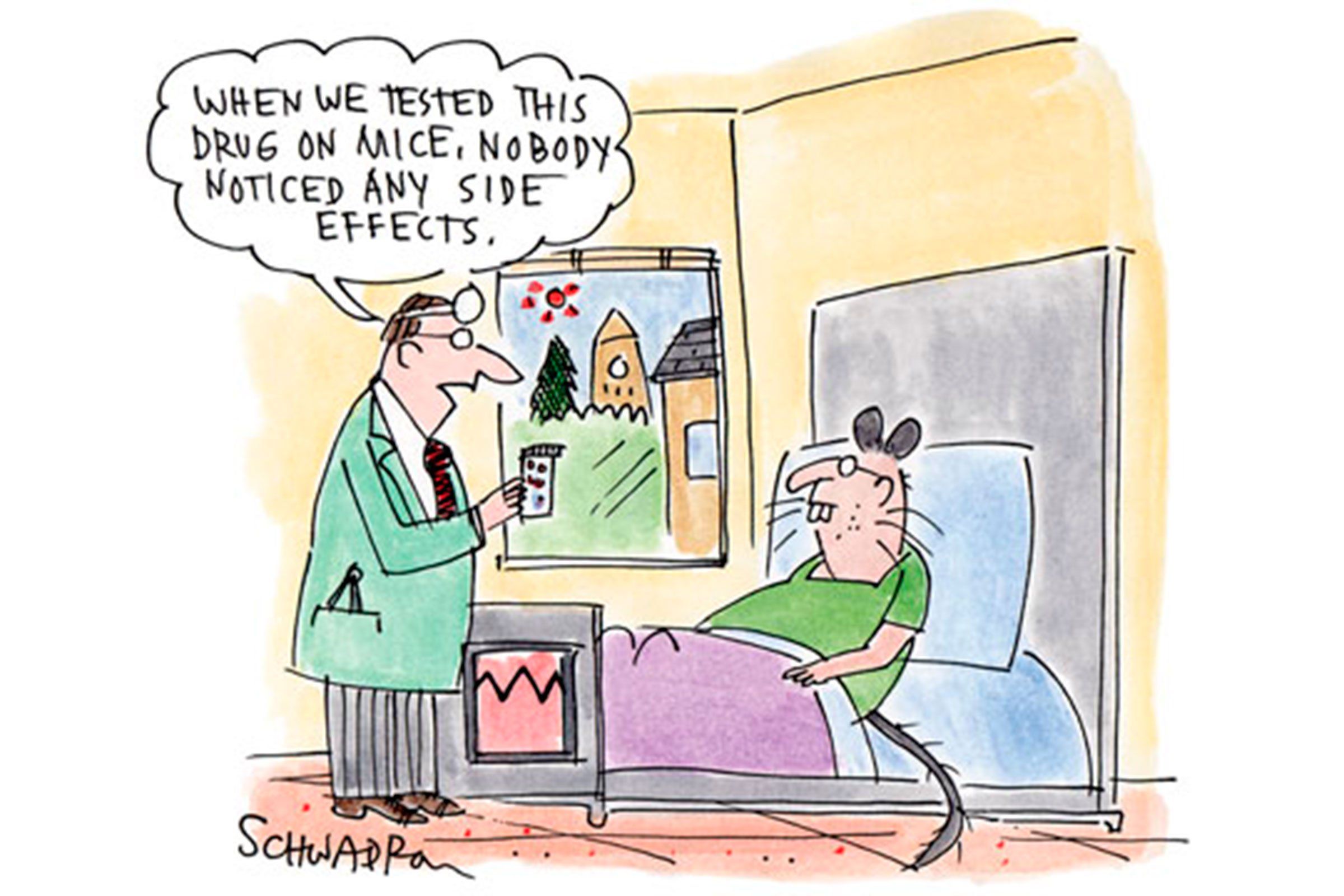 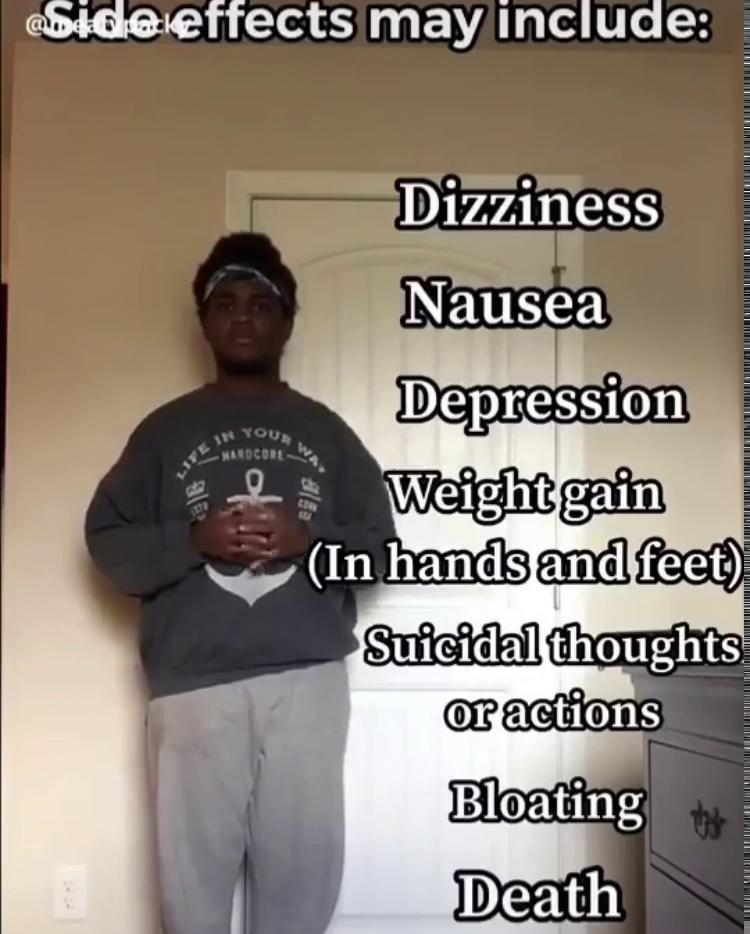 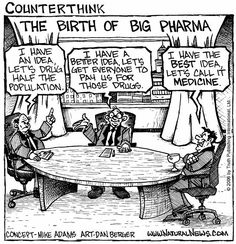 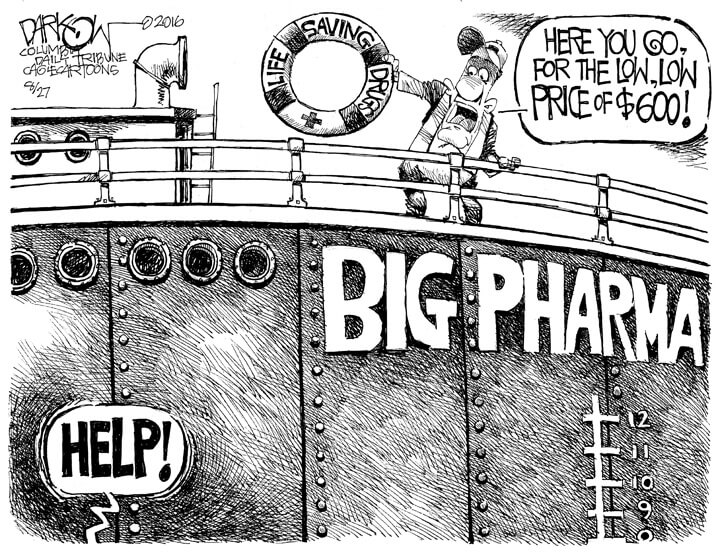 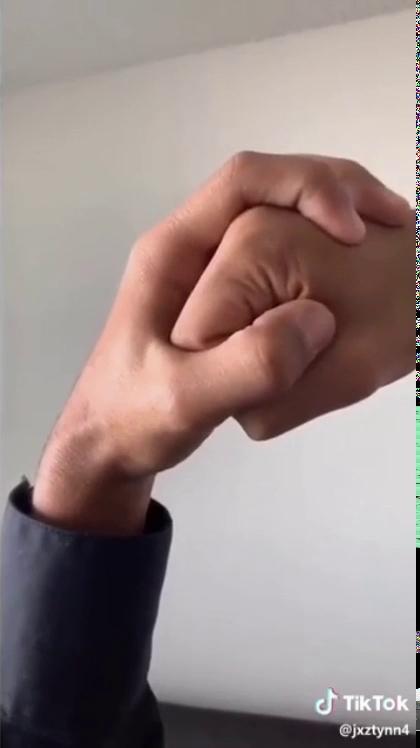 Food: Coke vs Pepsi
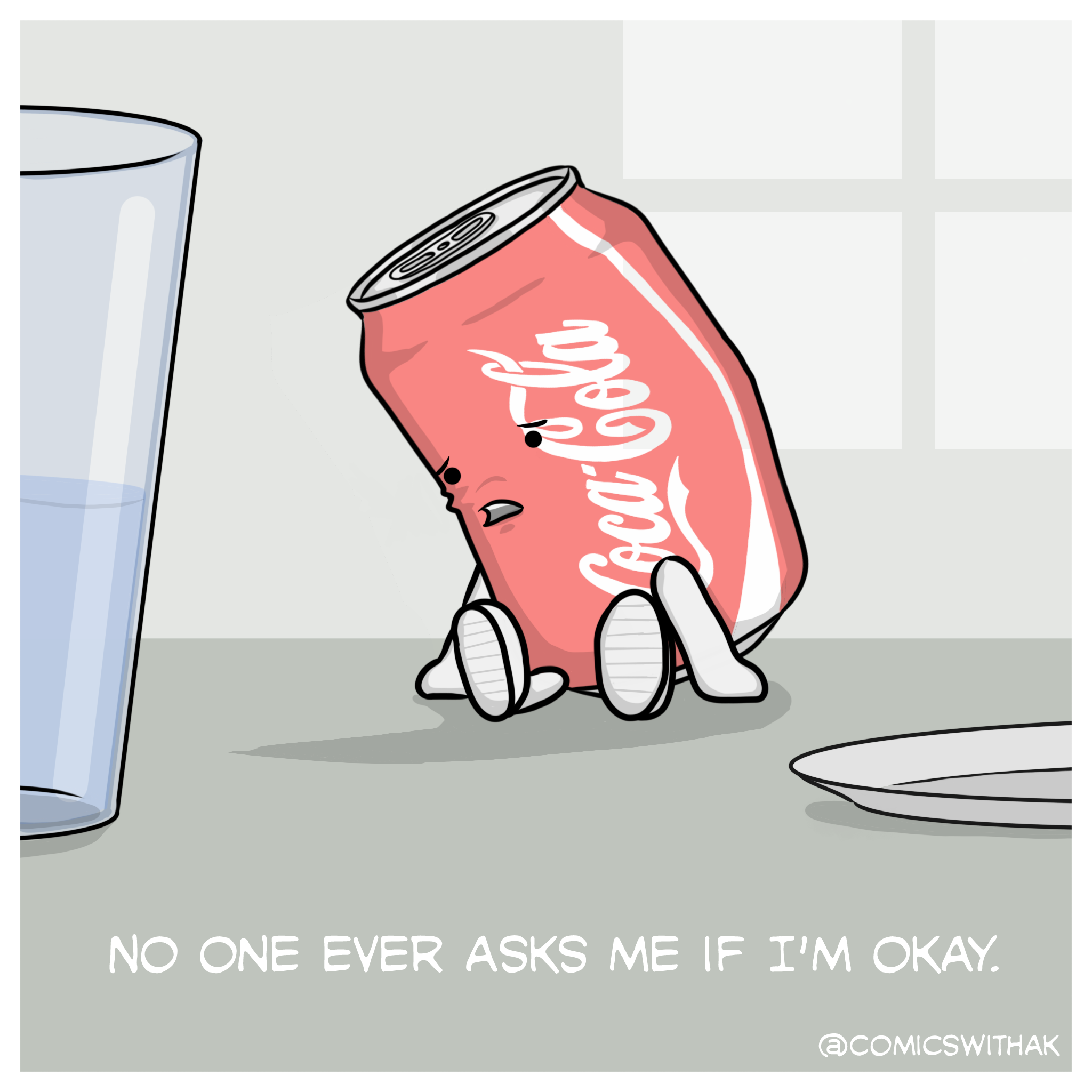 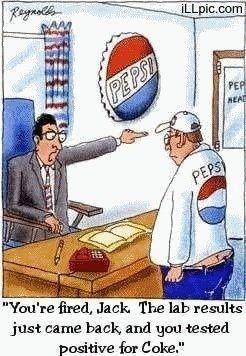 Generations
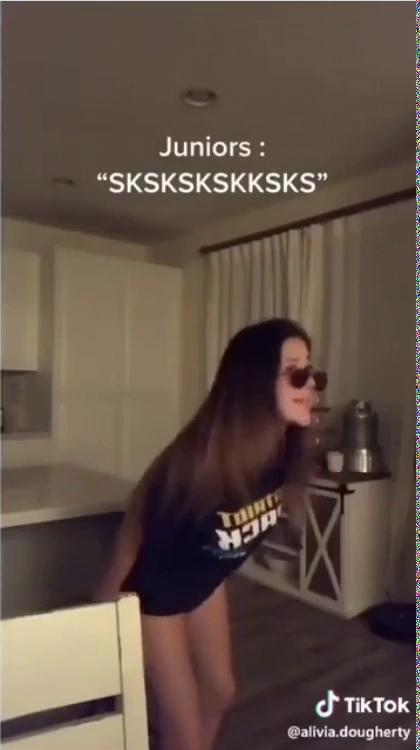 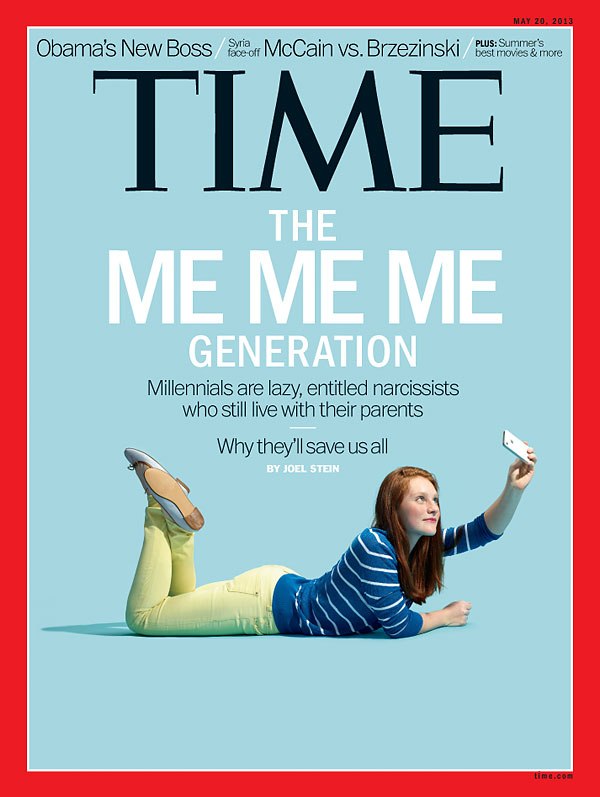 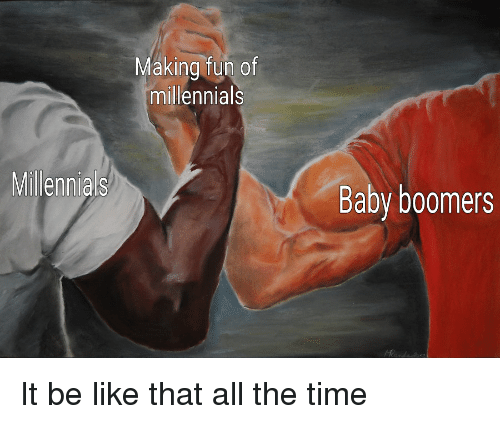 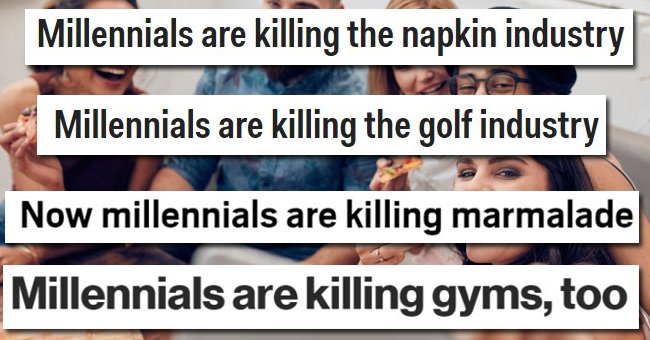 [Speaker Notes: Older generations like to make fun of us
But we also like to make fun of ourselves]
Internet: Addiction
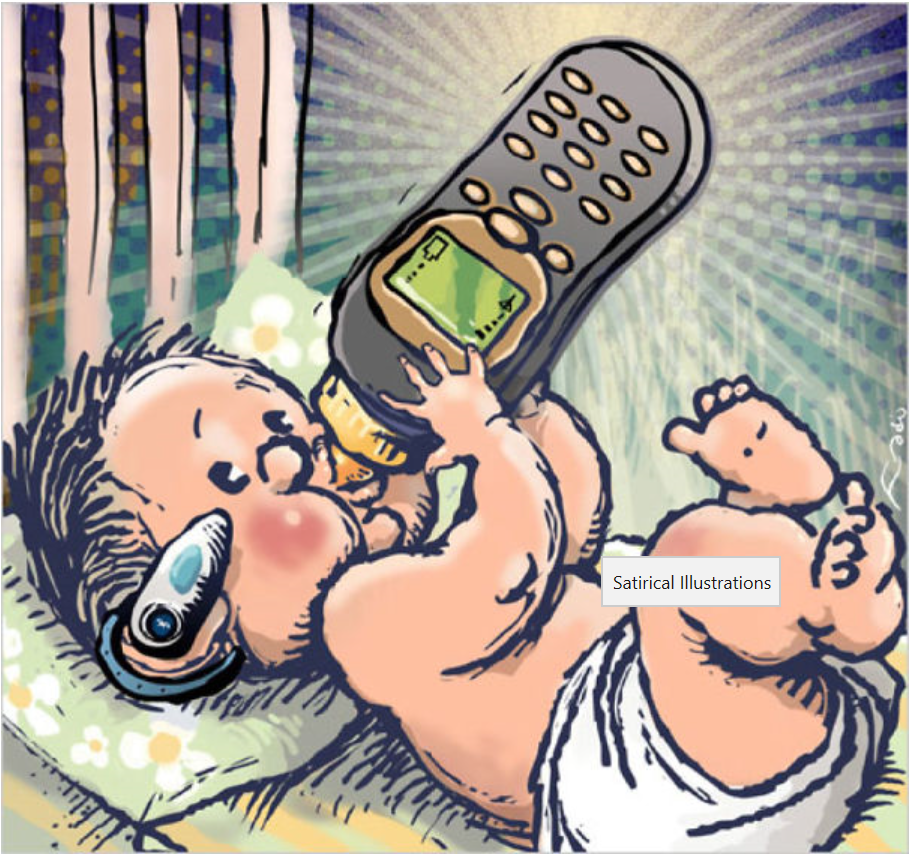 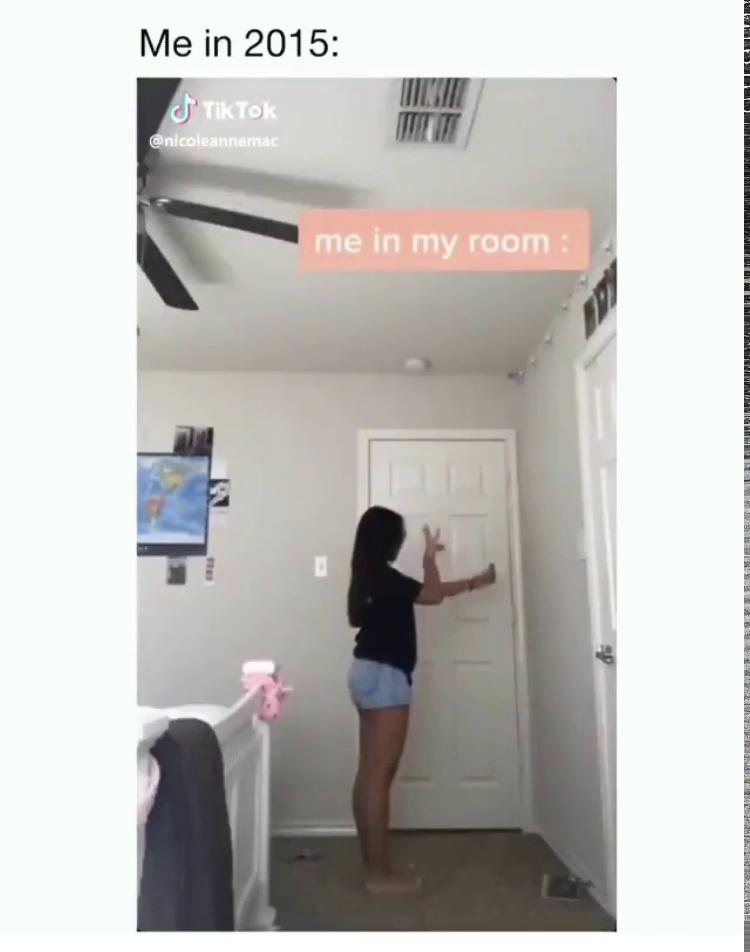 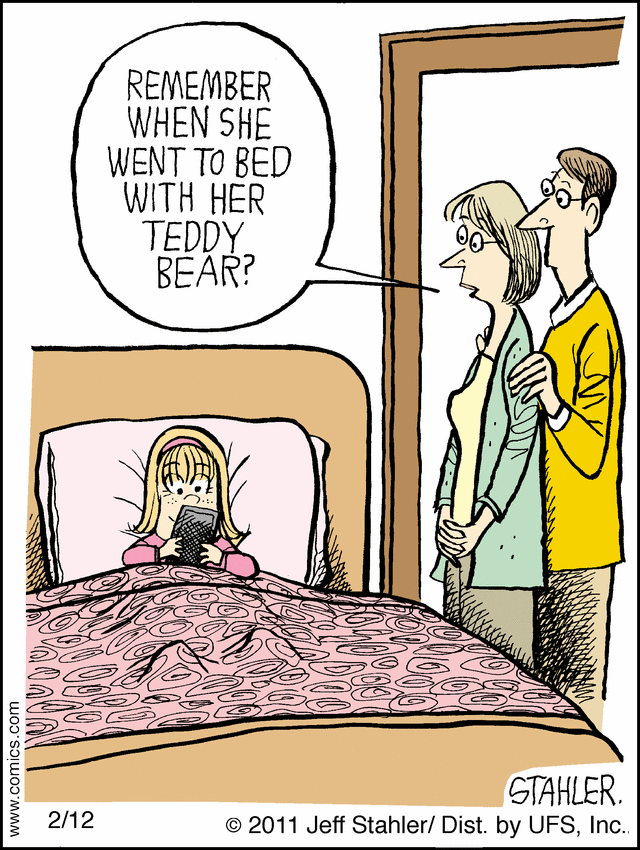 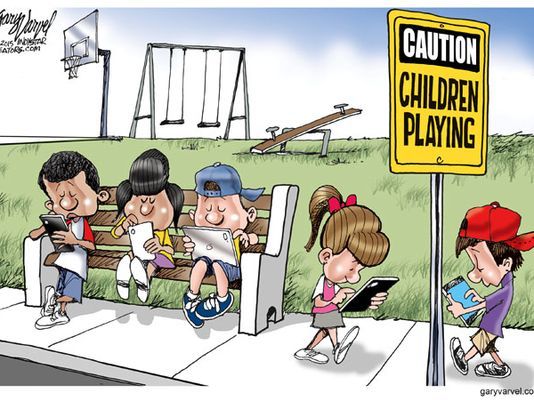 Internet: Tracking and Mail
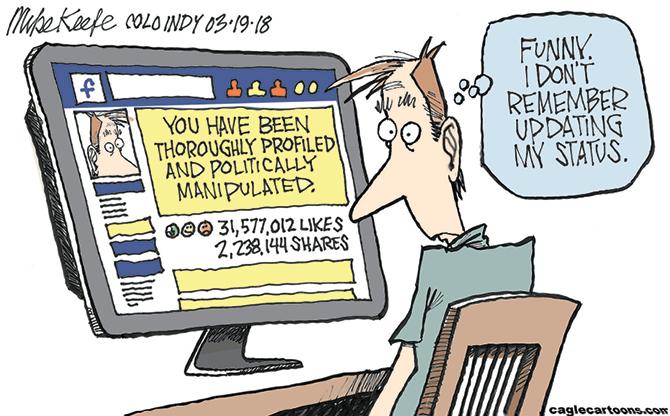 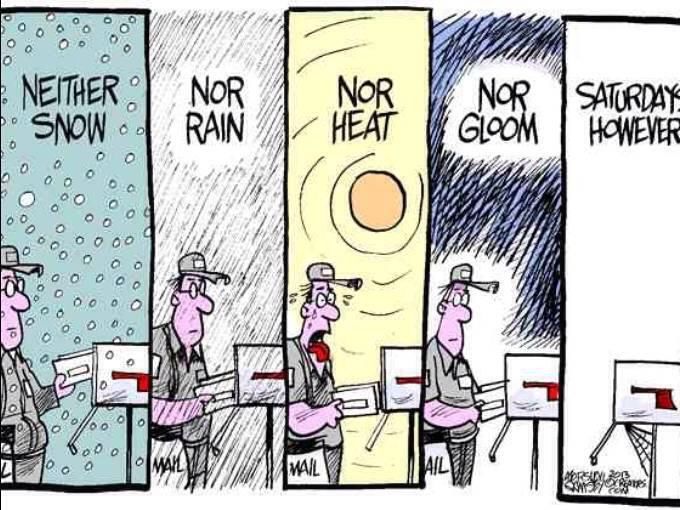 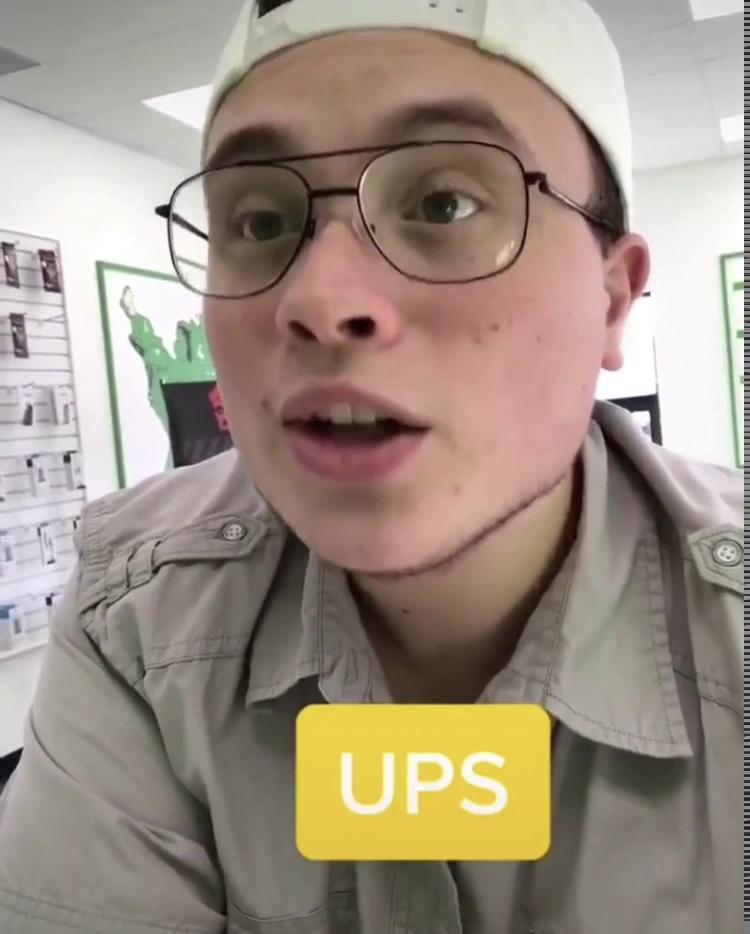 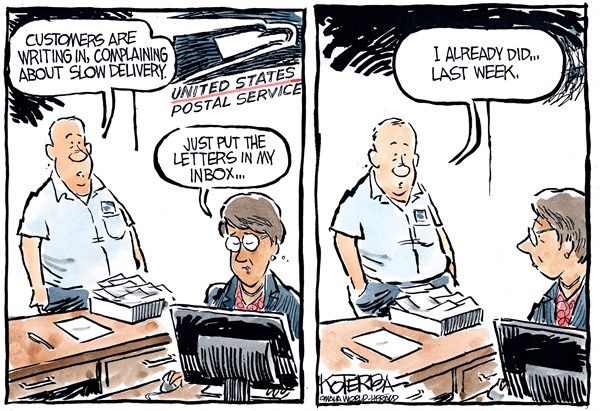 Now it’s time to make your own!
You can pair up or work individually
Choose a topic (either from this presentation or your own)
Create either a political cartoon or tiktok
Topics from this presentation:
Environment
Medicine 
Internet
Other potential topics:
Gen Z vs Baby boomers
Things ___ like
Fast food
Etc
THE END!